Confocal microscopy tips
Pablo Ariel
Microscopy Services Laboratory, UNC-CH
May 25th, 2017
Before imaging
During imaging
After imaging
Before imaging
During imaging
After imaging
Sample prep is critical
Optimize:
Antibody concentrations
Fixation, permeabilization
Incubation times, temperatures
Select proper fluorophores
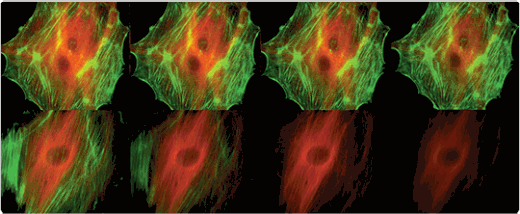 AF488
AF546
FITC
Cy3
AlexaFluor dyes are bright and photostable
https://www.thermofisher.com/us/en/home/brands/molecular-probes/key-molecular-probes-products/alexa-fluor/alexa-fluor-dyes-excellent-photostability.html
[Speaker Notes: Figure 1. Comparison of the photobleaching rates of the Alexa Fluor® 488 and Alexa Fluor® 546 dyes and the well-known fluorescein and Cy3 fluorophores. The cytoskeleton of bovine pulmonary artery endothelial cells (BPAEC) was labeled with (top series) Alexa Fluor® 488 phalloidin and mouse monoclonal anti–a-tubulin antibody in combination with Alexa Fluor® 546 goat anti–mouse IgG antibody or (bottom series) fluorescein phalloidin  and the anti–a-tubulin antibody in combination with a commercially available Cy3 goat anti–mouse IgG antibody. The pseudocolored images were taken at 30-second intervals (0, 30, 90, and 210 seconds of exposure). The images were acquired with bandpass filter sets appropriate for fluorescein and rhodamine.]
Select compatible mounting media
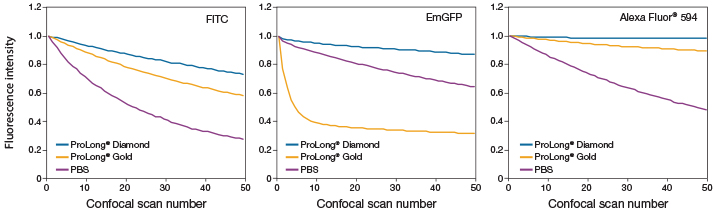 https://www.thermofisher.com/us/en/home/life-science/cell-analysis/cellular-imaging/fluorescence-microscopy-and-immunofluorescence-if/mounting-medium-antifades/prolong-gold-antifade.html
[Speaker Notes: Photobleaching resistance for fluorescent dyes and proteins with ProLong antifade reagents. Photobleaching resistance was quantified on a LSM 710 (Zeiss) confocal microscope. HeLa or U2OS cells were stained and mounted using standard ICC protocols. Five regions within three fields of view were scanned 50x with a 1.58 μs dwell time per pixel. Excitation wavelength and intensity were optimized for the fluorophore being measured.]
Select compatible mounting media
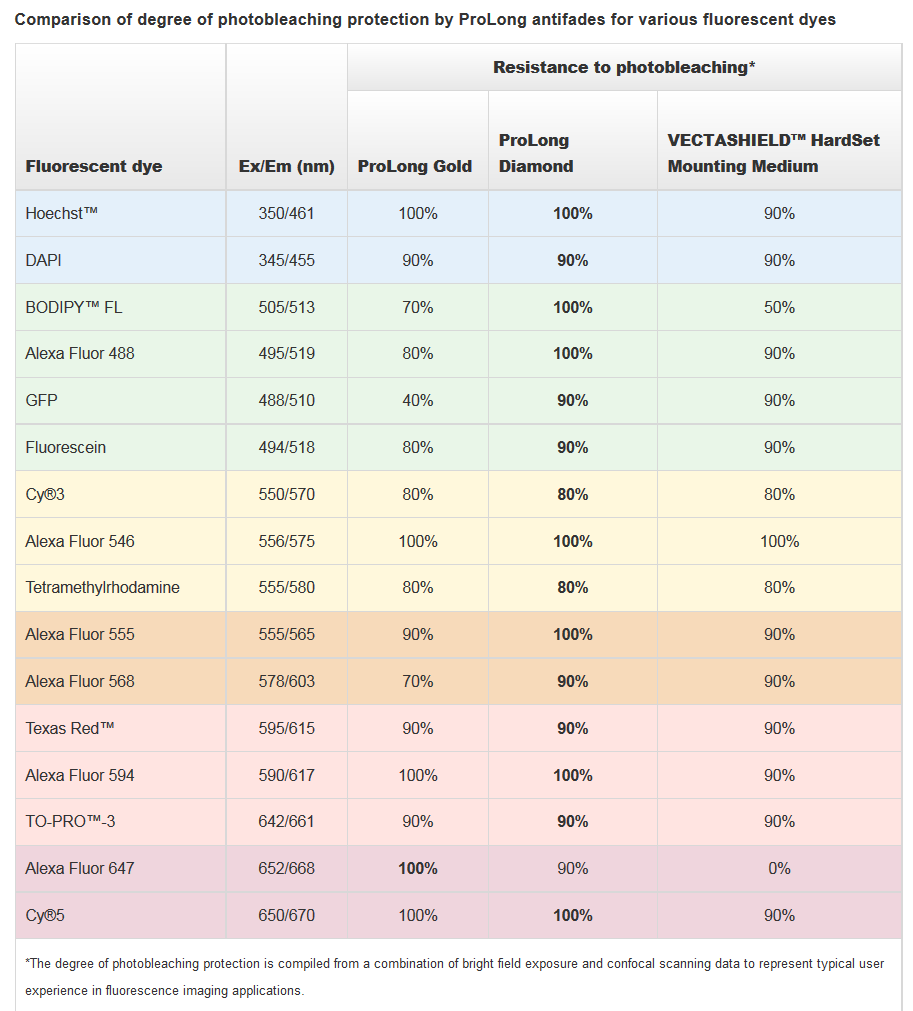 https://www.thermofisher.com/us/en/home/life-science/cell-analysis/cellular-imaging/fluorescence-microscopy-and-immunofluorescence-if/mounting-medium-antifades/prolong-gold-antifade.html
[Speaker Notes: Photobleaching resistance for fluorescent dyes and proteins with ProLong antifade reagents. Photobleaching resistance was quantified on a LSM 710 (Zeiss) confocal microscope. HeLa or U2OS cells were stained and mounted using standard ICC protocols. Five regions within three fields of view were scanned 50x with a 1.58 μs dwell time per pixel. Excitation wavelength and intensity were optimized for the fluorophore being measured.]
Beware hardening mounting media
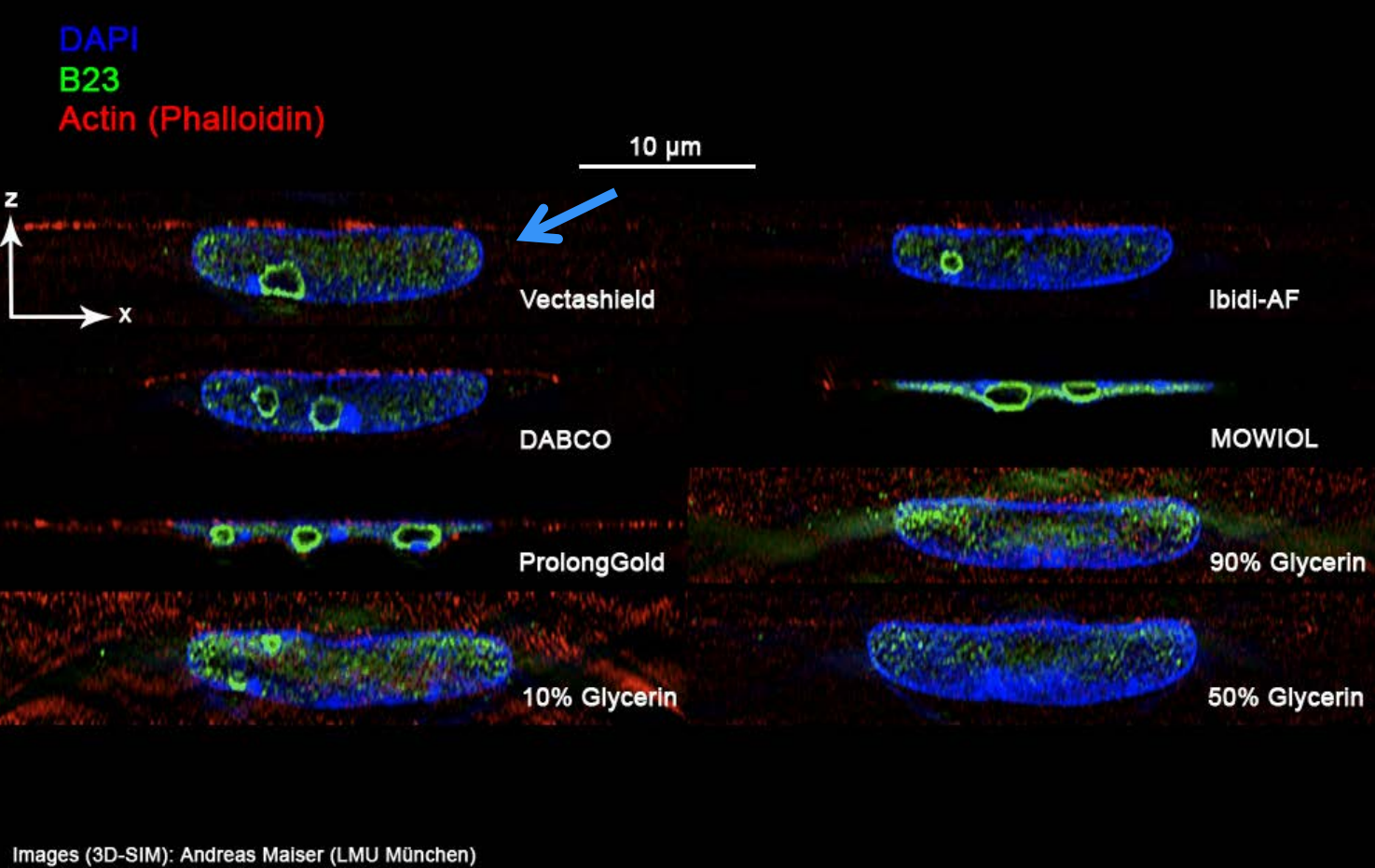 Images courtesy of Patrina Pellet (GE Healthcare)
Use a #1.5 coverslip
#1.5
#1
Use a #1.5 coverslip
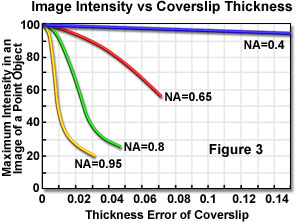 Average difference between #1 and #1.5 coverslip
http://olympus.magnet.fsu.edu/primer/anatomy/coverslipcorrection.html
Avoid large coverslips
Slide tilt
Include controls
Examples:
No antibody
No primary
No target protein
How will you sample?
What is “representative” ?
Random sampling?
Criteria for excluding cells?
Z stacks vs single planes?
Before imaging
During imaging
After imaging
Loading the proper configuration
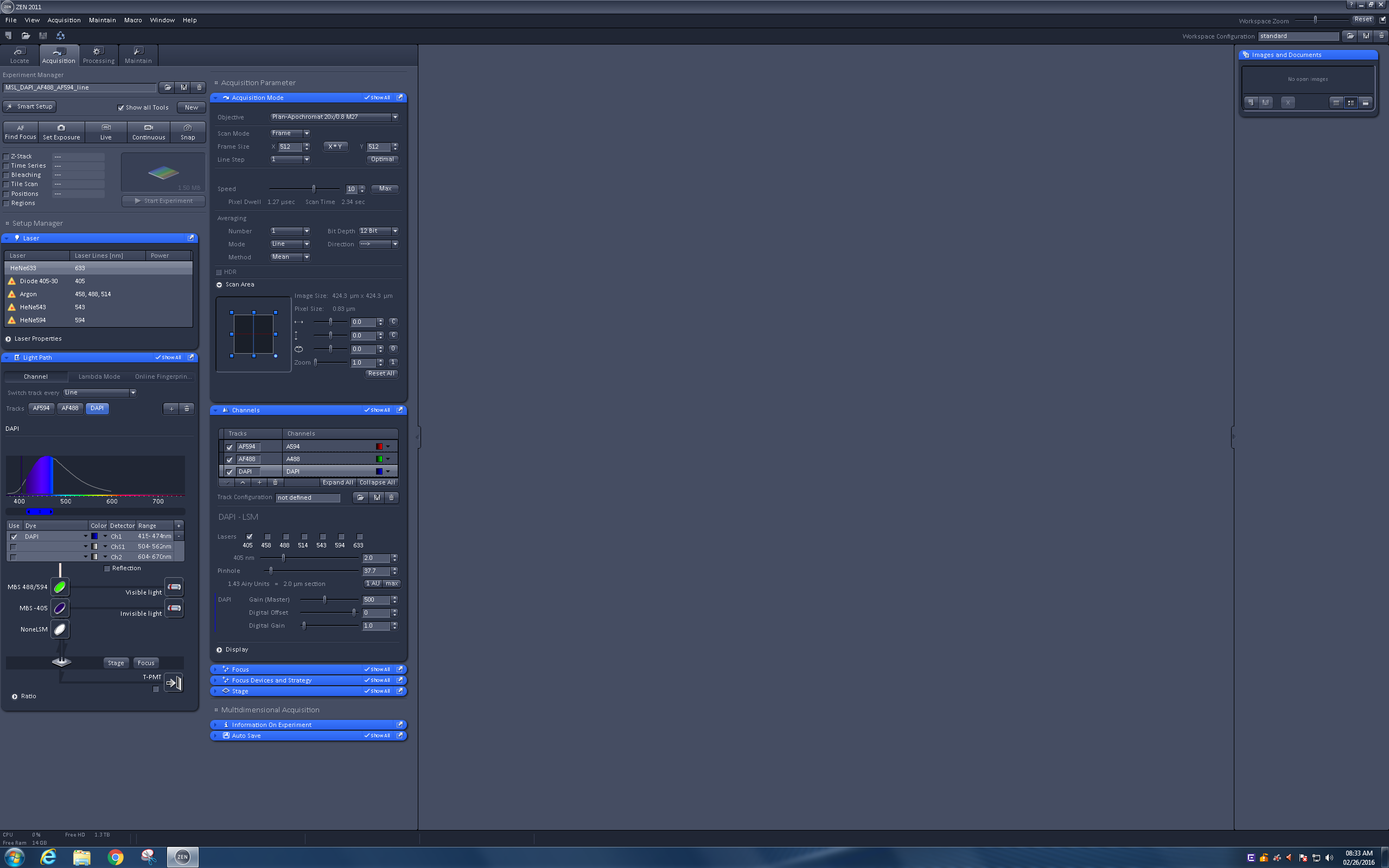 Loading the proper configuration
Smart Setup is not that smart
Loading the proper configuration
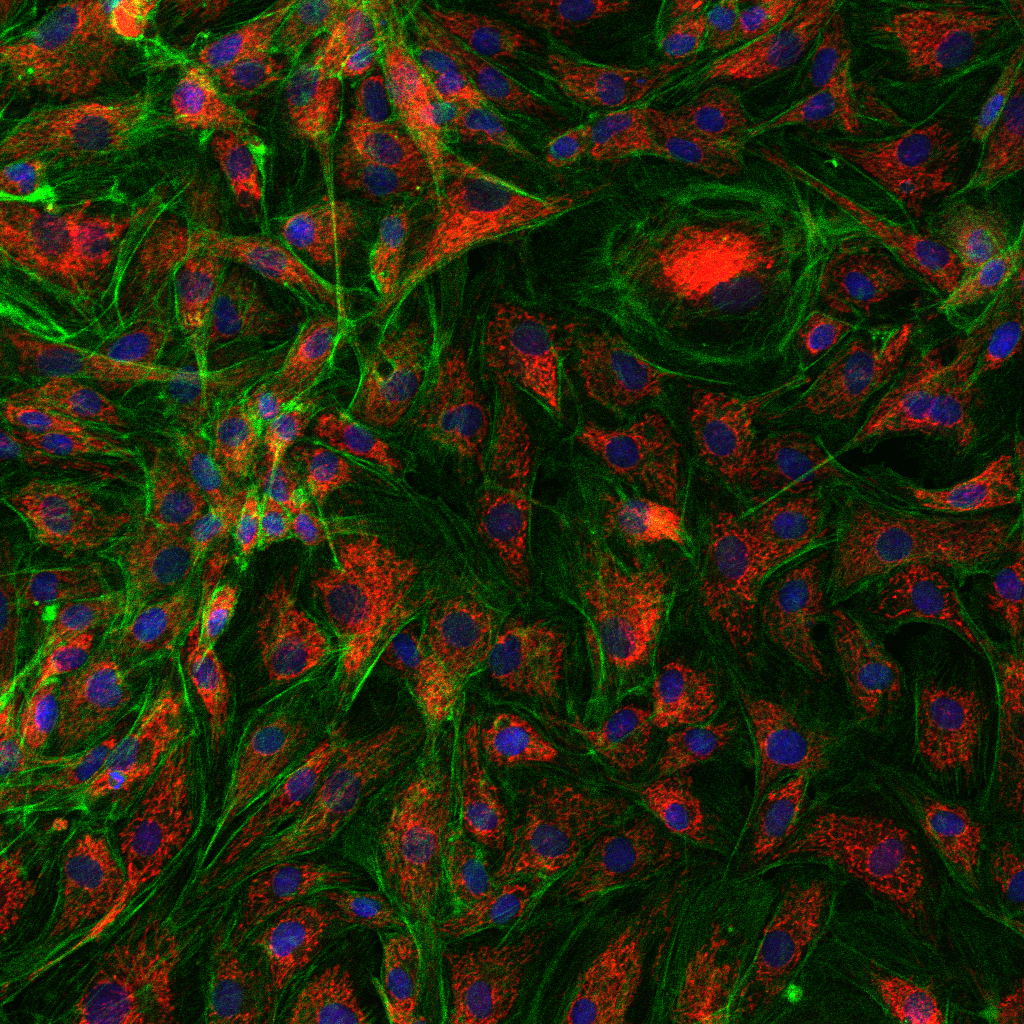 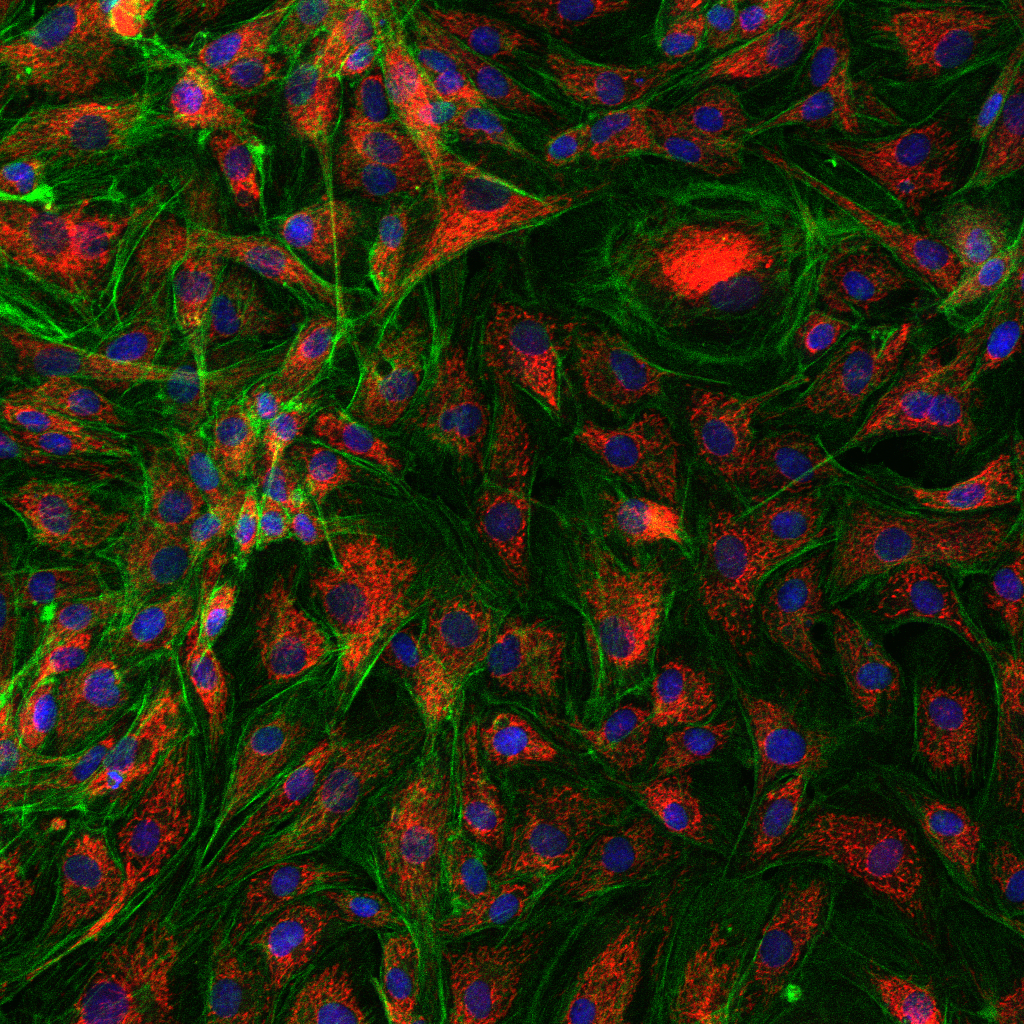 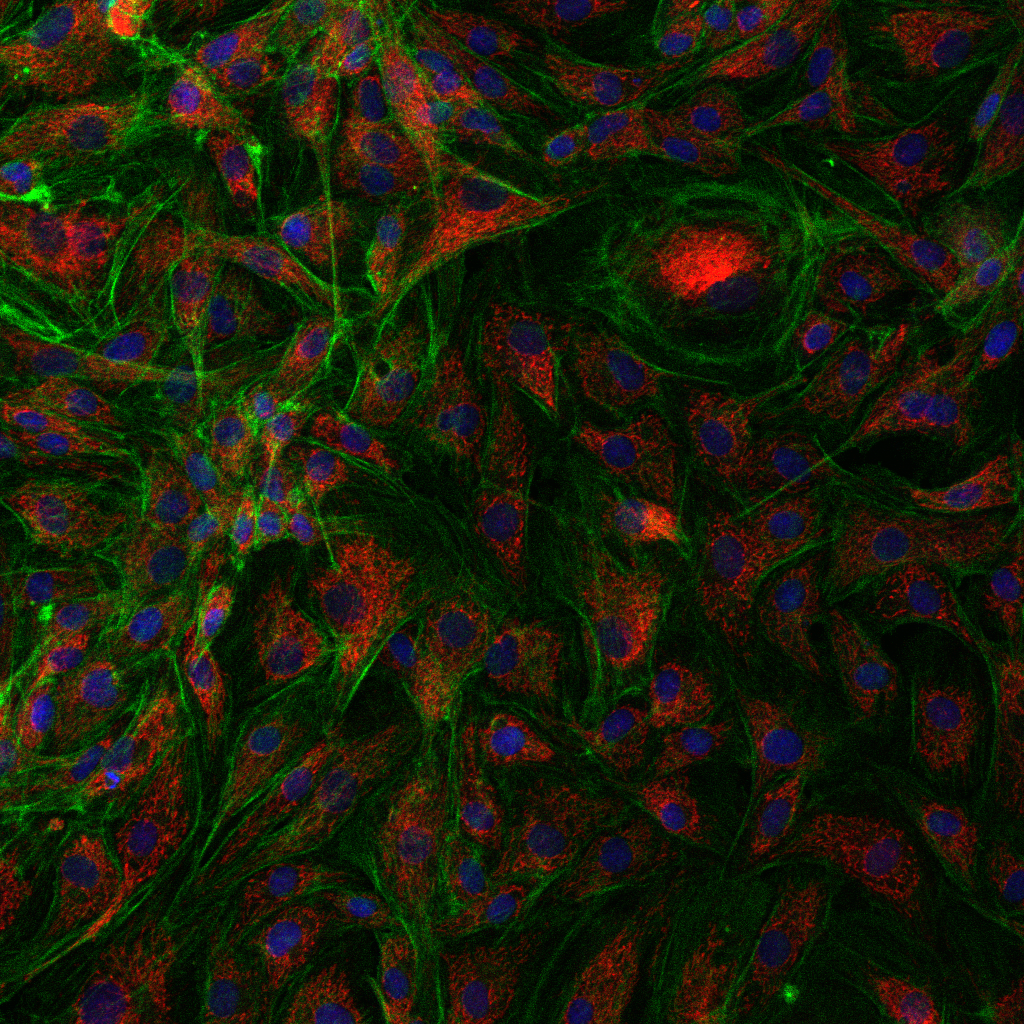 14 seconds
5 seconds
Smart Setup:
DAPI + AF488 + AF594
“Best signal”
MSL_DAPI_AF488_AF594
(filters tweaked to match)
[Speaker Notes: All settings are the same except for filters in the initial comparison
Filters modified to be the same in the second comparison.]
Selecting an objective
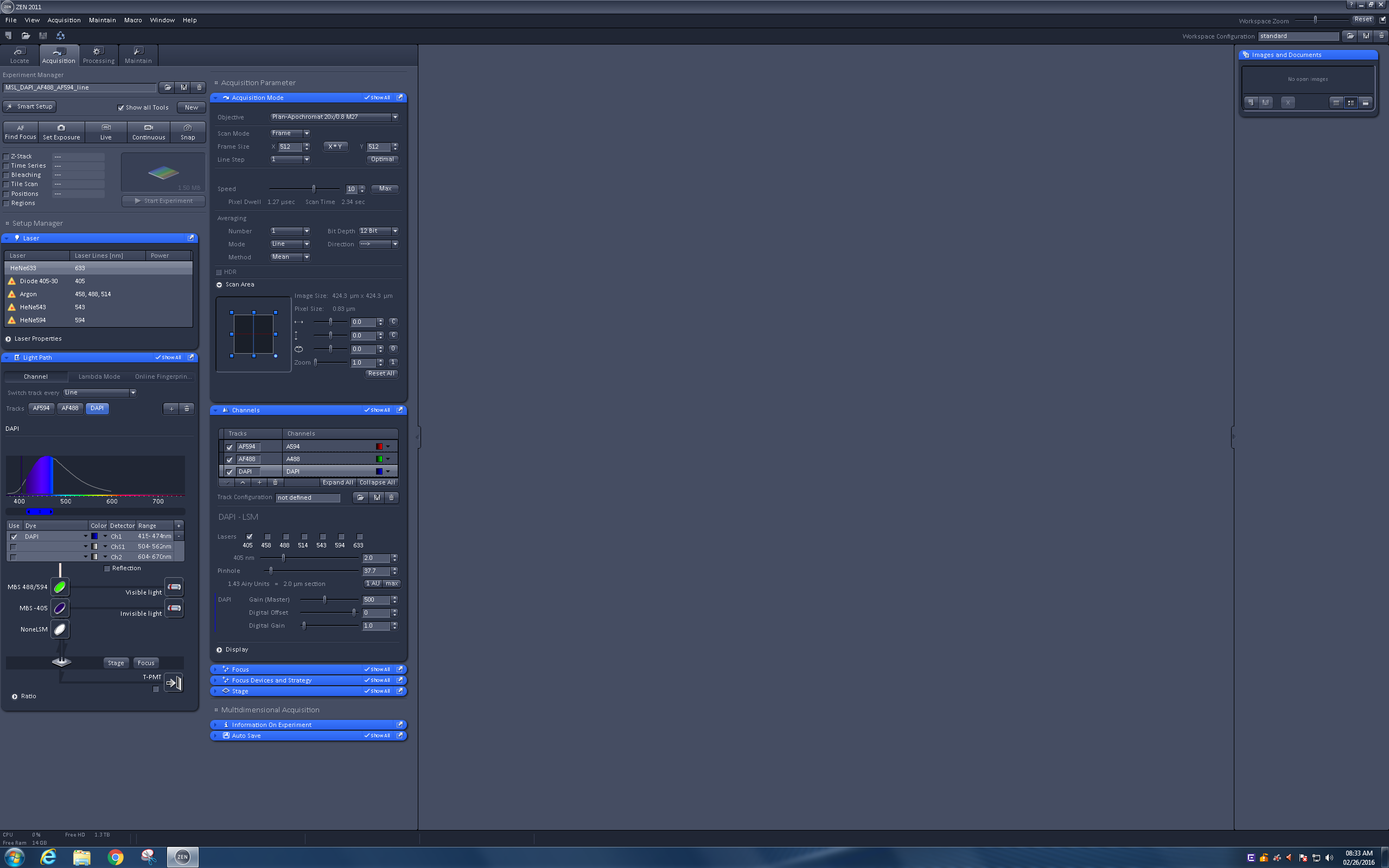 Selecting an objective
Work backwards from the analysis you want to do
Size of objects of interest ?
Number of objects per field ?
Subcellular colocalization?
Consider your sample
Dim?
Bleaches quickly?
Alive?
Very thick?
Selecting an objective
Size of objects of interest
Example 1: nuclei
10X/0.45
Zoom 1
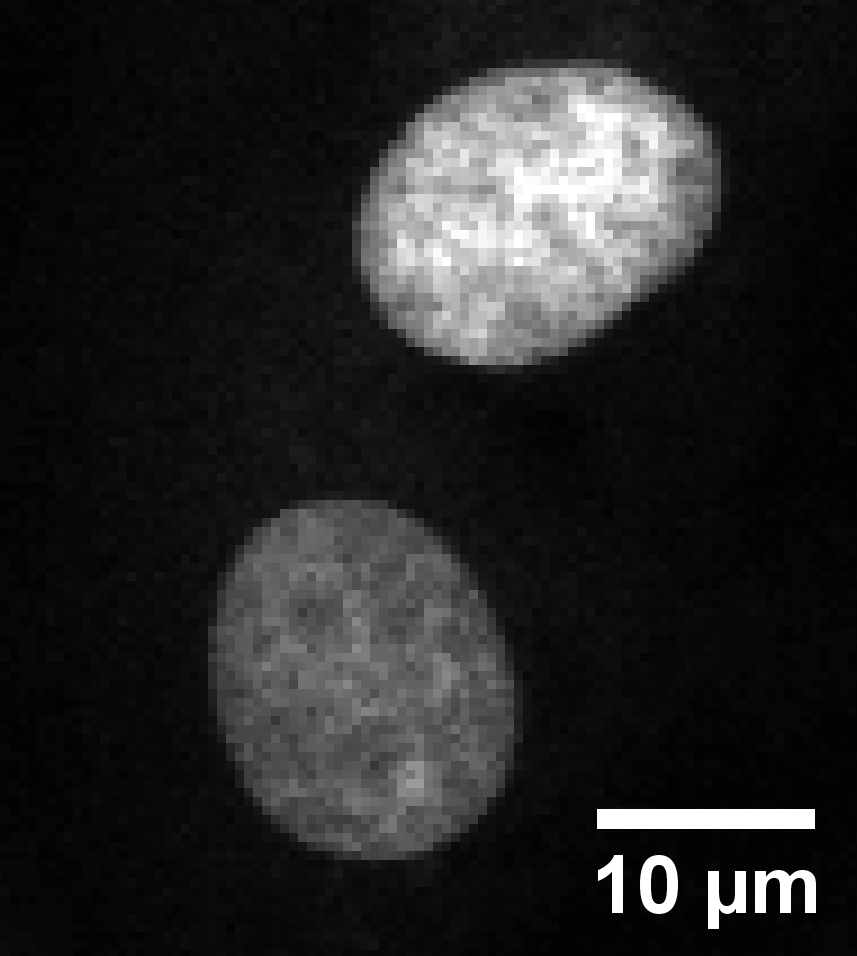 40X/0.95
Zoom 1
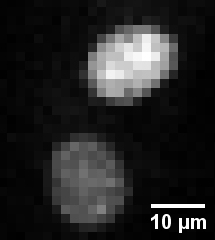 Good enough for counting nuclei
Overkill
[Speaker Notes: Images taken on LSM700 on BPAE slide. Zoom of 1 in both cases]
Selecting an objective
Size of objects of interest
Example 2: mitochondria
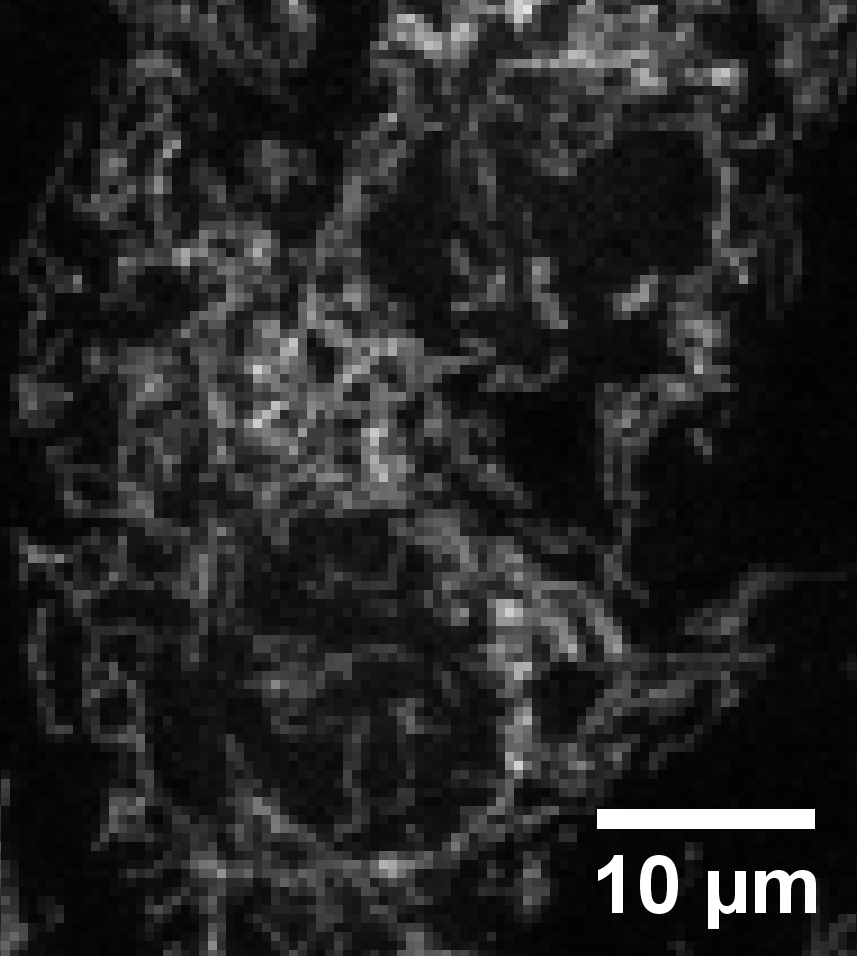 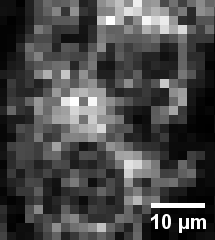 10X/0.45
Zoom 1
40X/0.95
Zoom 1
Not enough detail
Better
[Speaker Notes: Images taken on LSM700 on BPAE slide. Zoom of 1 in both cases]
Selecting an objective
Resolution depends on NA, not Mag
Resolution depends on NA, not Mag
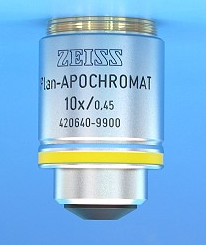 Selecting an objective
Resolution depends on NA, not Mag
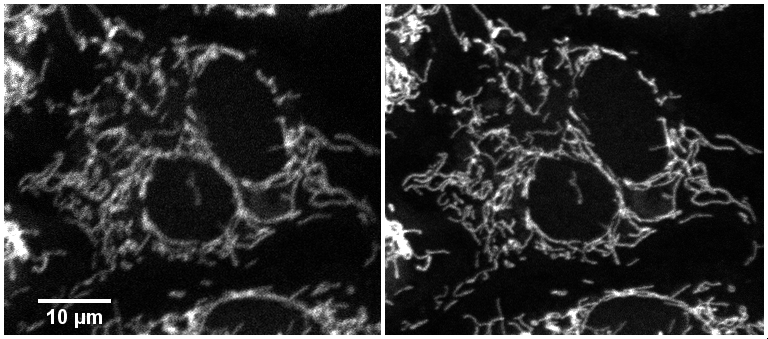 40X/0.6
40X/1.3
Higher resolution means more detail
[Speaker Notes: Images taken on LSM700 on BPAE slide. 0.136um pixel size (roughly Nyquist). Conditions to roughly match signal and signal to noise levels in both images]
Selecting an objective
Number of objects per field
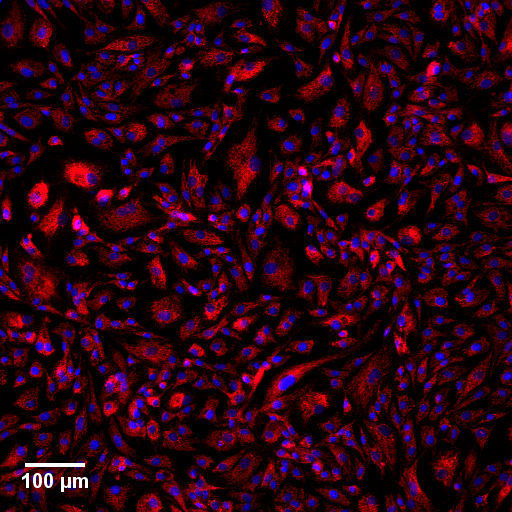 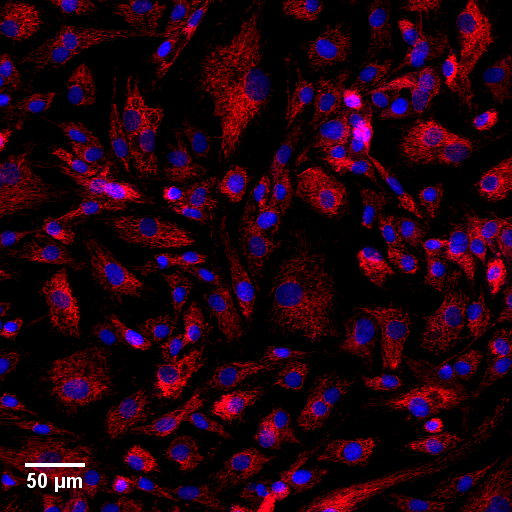 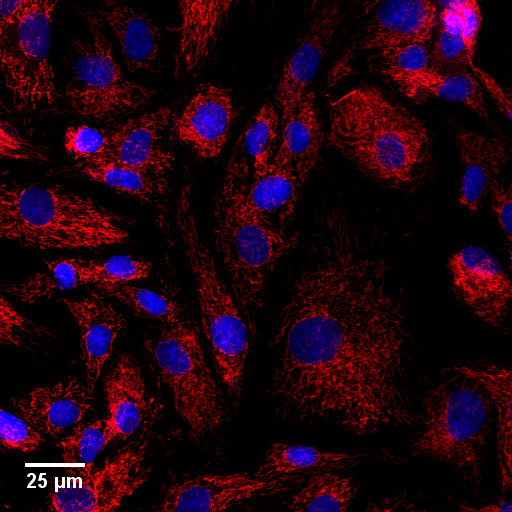 10X/0.45
20X/0.80
40X/0.95
Tradeoffs between number of cells, detail and time
Selecting an objective
For subcellular colocalization
use Plan-Apochromat objectives
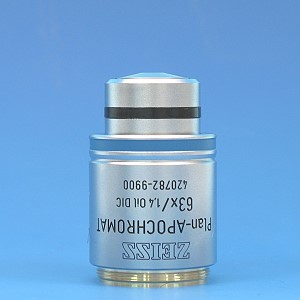 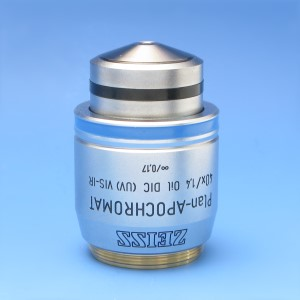 63X/1.4
40X/1.4
LSM 700 & 710
LSM 710
Selecting an objective
Dim, photosensitive, live samples
Brightness

NA4
Mag2
[Speaker Notes: Same settings for acquisition and display, except for:
pinhole size, which was adjusted to 1AU in both. Using the 40X pinhole size in the 63X led to a pinhole size smaller than 1AU and an even dimmer image. 
Pixel size which I couldn’t make exactly identical: 0.122um in 40X, 0.120um in 63X
Note that pixel size is slightly below Nyquist]
Selecting an objective
Dim, photosensitive, live samples
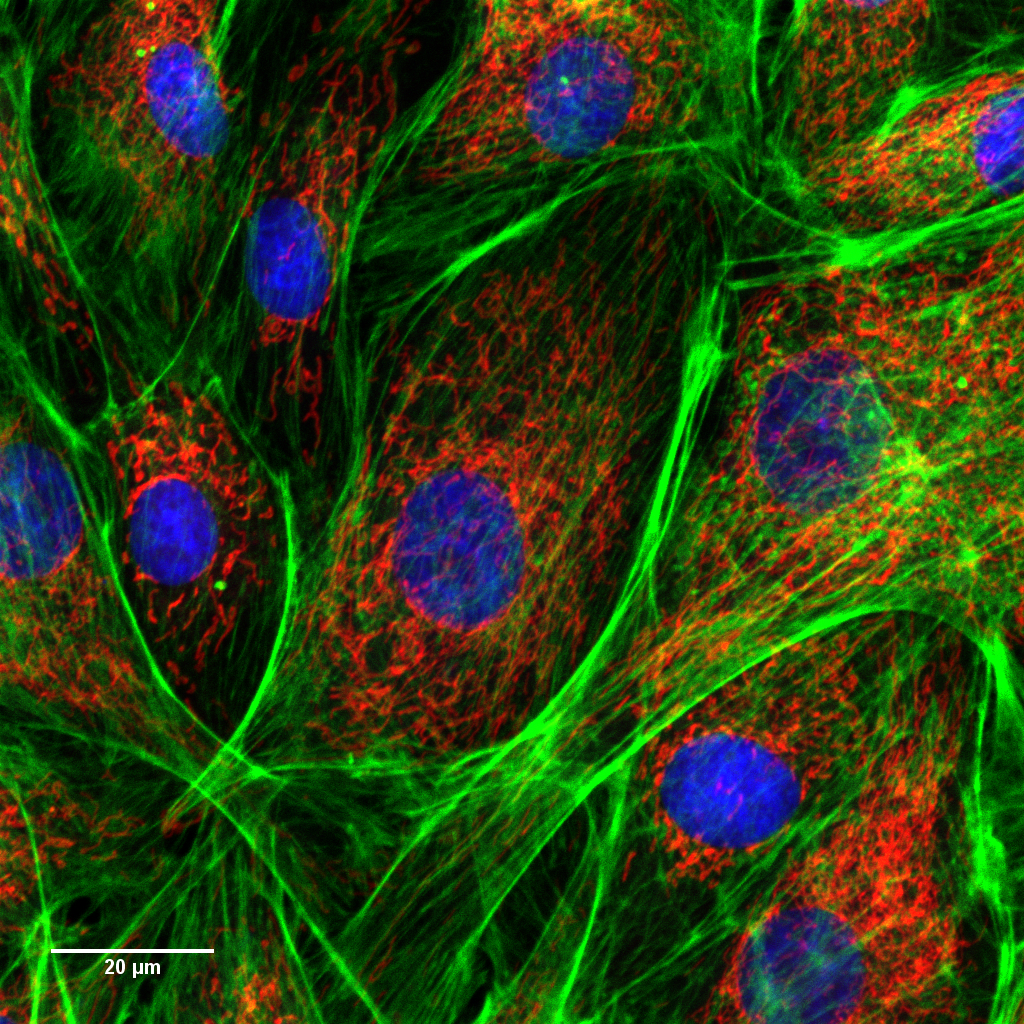 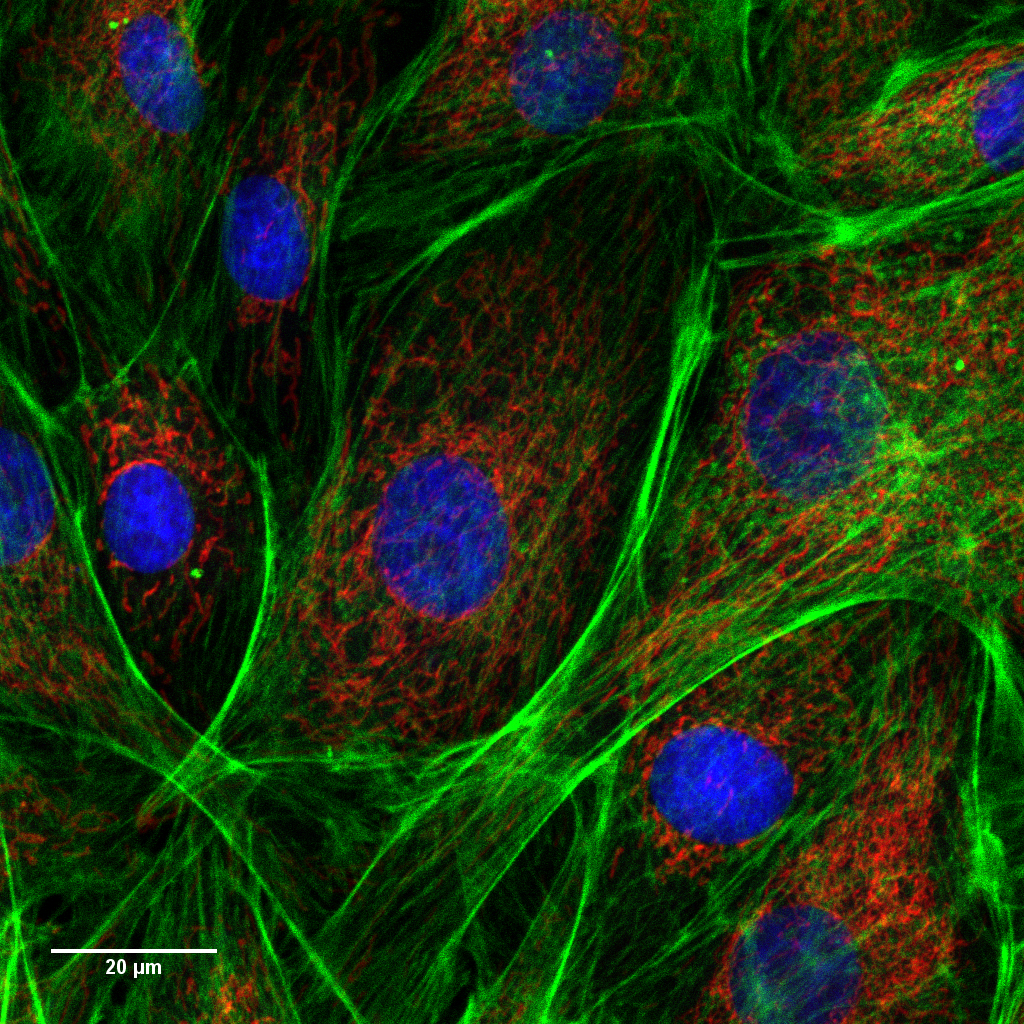 40X/1.4
63X/1.4
40X/1.4 is the brightest objective
[Speaker Notes: Same settings for acquisition and display, except for:
pinhole size, which was adjusted to 1AU in both. Using the 40X pinhole size in the 63X led to a pinhole size smaller than 1AU and an even dimmer image. 
Pixel size which I couldn’t make exactly identical: 0.122um in 40X, 0.120um in 63X
Note that pixel size is slightly below Nyquist]
Selecting an objective
Objectives for special applications
Thick, aqueous samples
Plates
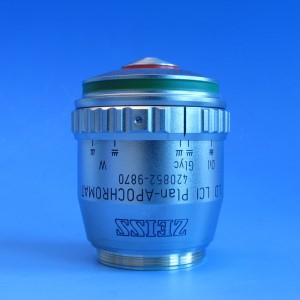 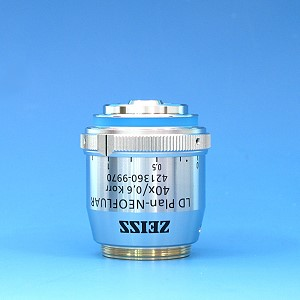 40X/0.6
25X/0.8
LSM 700
LSM 710
Selecting an objective
There is a lot to consider

We can help you decide
[Speaker Notes: Same settings for acquisition and display, except for:
pinhole size, which was adjusted to 1AU in both. Using the 40X pinhole size in the 63X led to a pinhole size smaller than 1AU and an even dimmer image. 
Pixel size which I couldn’t make exactly identical: 0.122um in 40X, 0.120um in 63X
Note that pixel size is slightly below Nyquist]
Pinhole
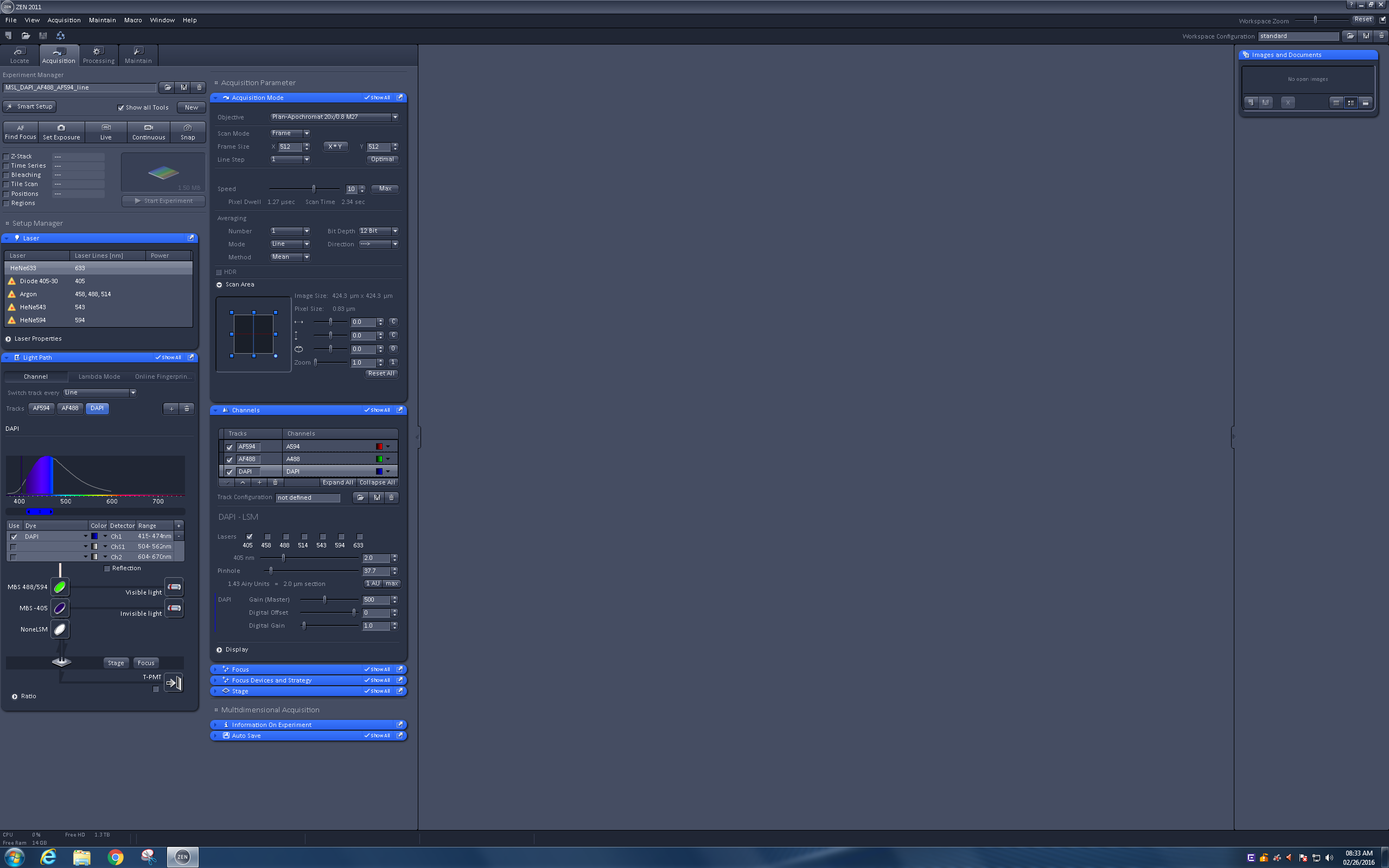 Pinhole
Set to 1 AU for your longest wavelength dye

Keep physical size same for all channels
Setting the correct pixel size
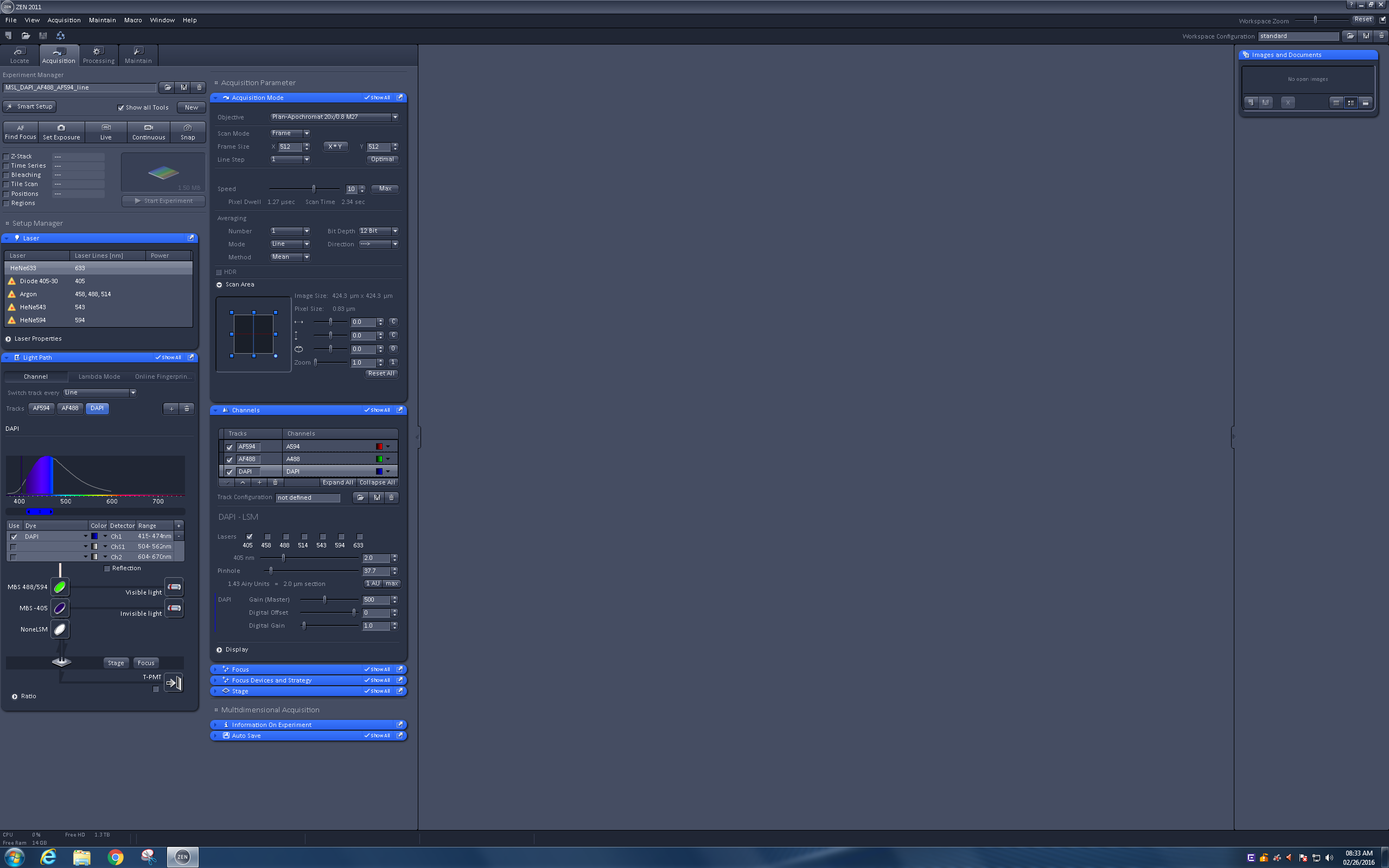 Setting the correct pixel size
Sample
Image
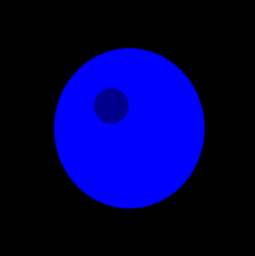 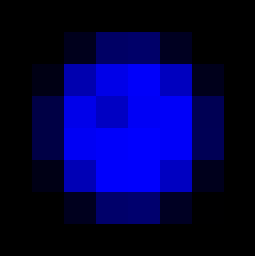 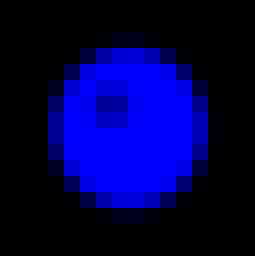 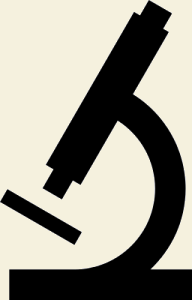 xi
yi
Ny
y
x
Nx
Image size:
X mm x Y mm
%
Frame size:
Nx pixels x Ny pixels
Pixel size:
Xi mm x Yi mm
Setting the correct pixel size
Sample
Image
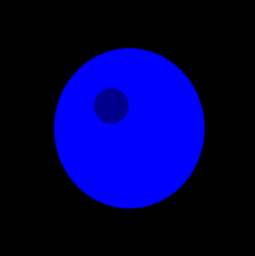 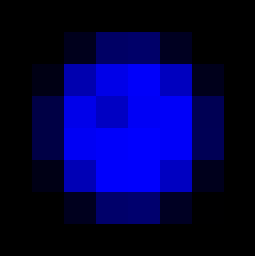 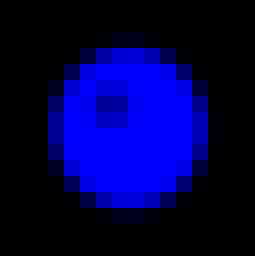 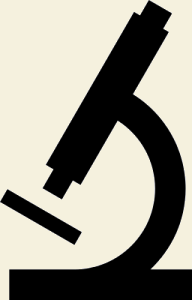 Zoom
Scan area of laser
Image size:
X mm x Y mm
%
Frame size:
Nx pixels x Ny pixels
Pixel size:
Xi mm x Yi mm
Setting the correct pixel size
Sample
Image
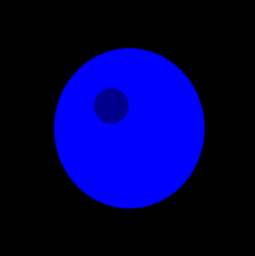 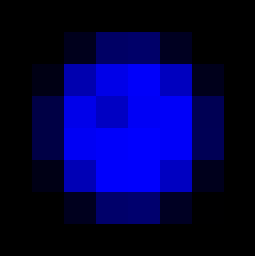 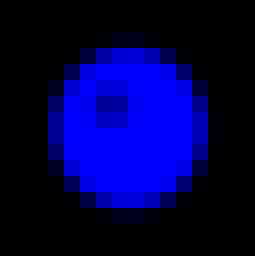 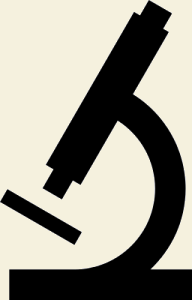 Zoom
Scan area of laser
Directly user-controlled
Image size:
X mm x Y mm
%
Frame size:
Nx pixels x Ny pixels
Pixel size:
Xi mm x Yi mm
Setting the correct pixel size
Sample
Image
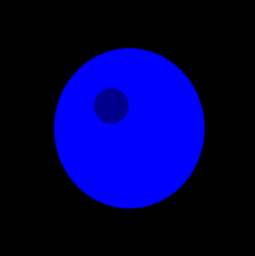 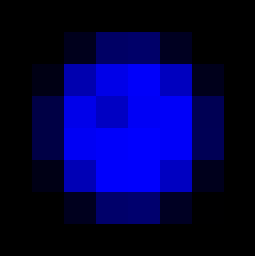 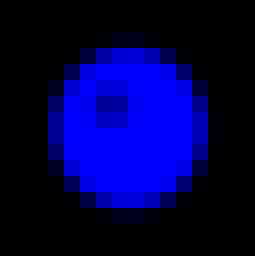 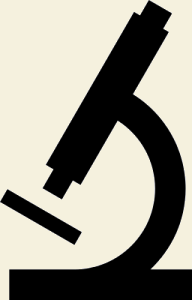 Zoom
Scan area of laser
Increase frame size
Image size:
X mm x Y mm
Smaller pixel size
%
Frame size:
Nx pixels x Ny pixels
Slower imaging
Pixel size:
Xi mm x Yi mm
More bleaching
Setting the correct pixel size
Sample
Image
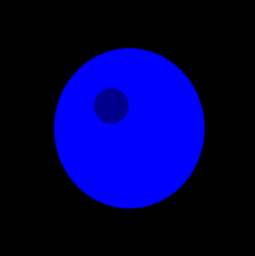 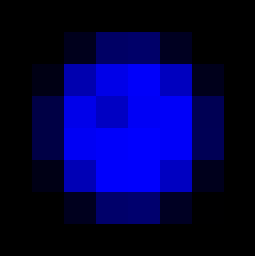 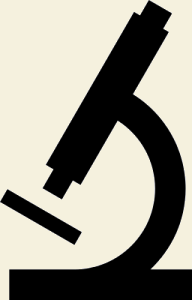 Zoom
Scan area of laser
Image size:
X mm x Y mm
%
Frame size:
Nx pixels x Ny pixels
Pixel size:
Xi mm x Yi mm
Setting the correct pixel size
Sample
Image
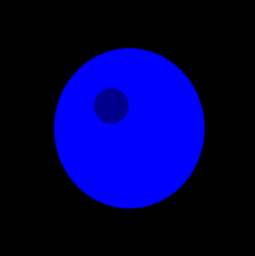 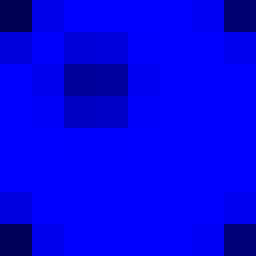 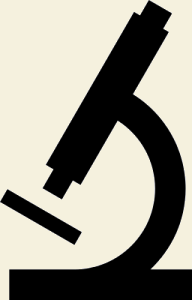 xi
yi
y
x
Zoom
Scan area of laser
Increase zoom
Image size:
X mm x Y mm
Smaller area
%
Frame size:
Nx pixels x Ny pixels
More bleaching
Pixel size:
Xi mm x Yi mm
Smaller pixel size
Setting the correct pixel size
What is the correct size ?
Setting the correct pixel size
Lower limit:
Resolutionxy
0.6  lem
max
Pixel size ≈
≈
2
2 NAobj
Setting the correct pixel size
Example:
40X/1.4
AlexaFluor 488
Lower limit:
Resolutionxy
0.6  520nm
220nm
Pixel size ≈
Pixel size ≈
0.11mm
≈
≈
2
2 1.4
2
Setting the correct pixel size
You may not need such small pixels…
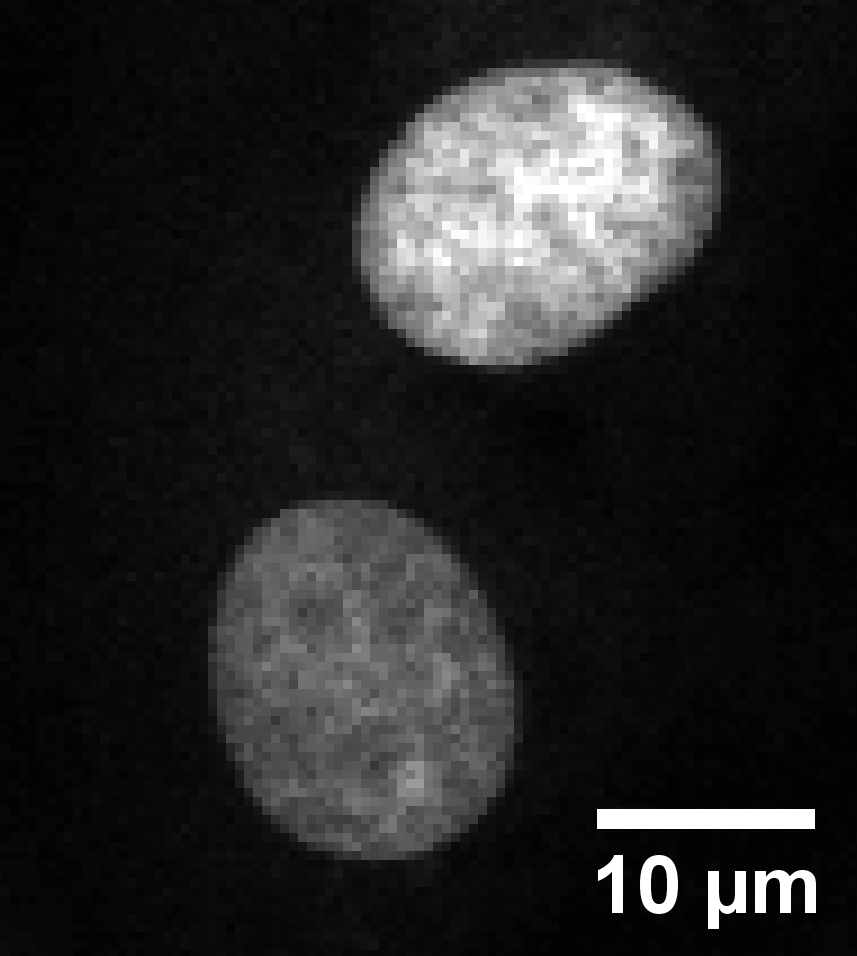 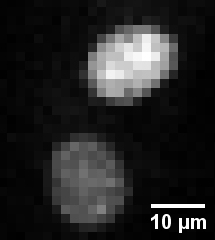 Good enough for counting nuclei
Overkill
Setting the correct pixel size
Beware of pixel sizes smaller than limit
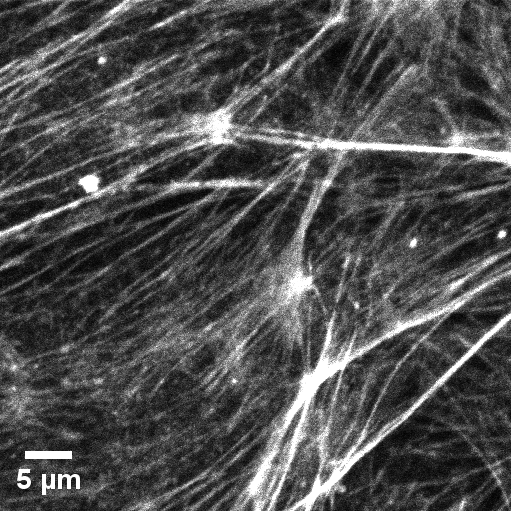 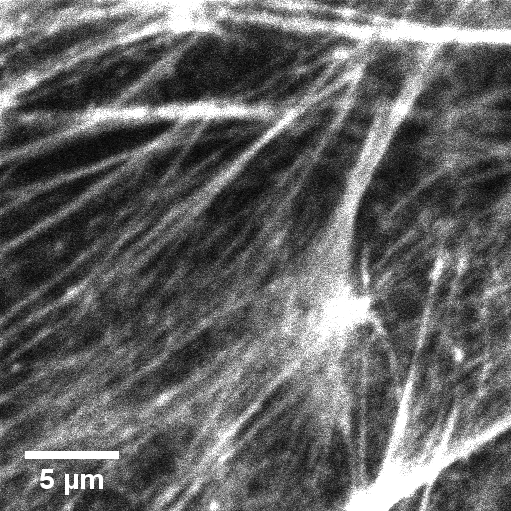 Zoomed 2X smaller pixel size
Smallest recommended pixel size
Less area
More bleaching
Setting the correct pixel size
Beware of pixel sizes smaller than limit
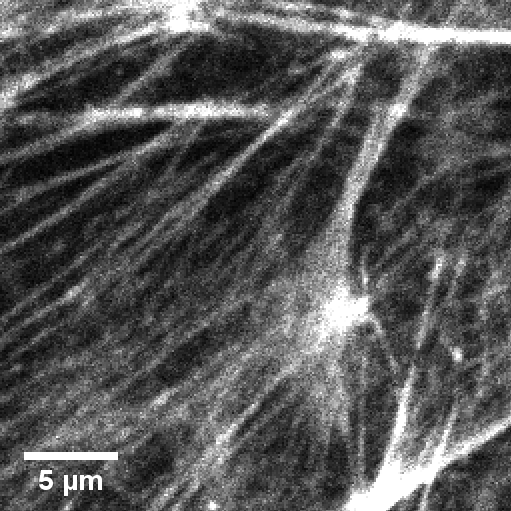 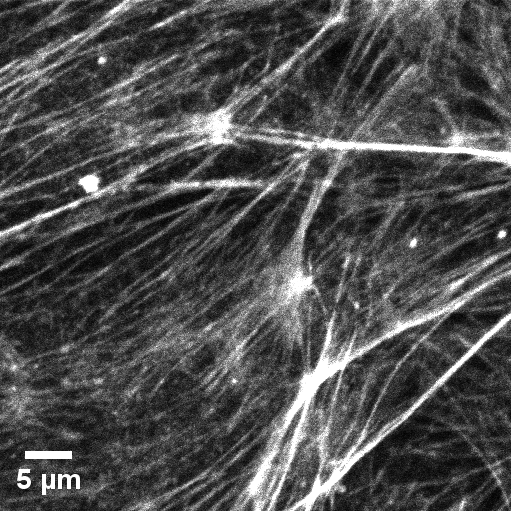 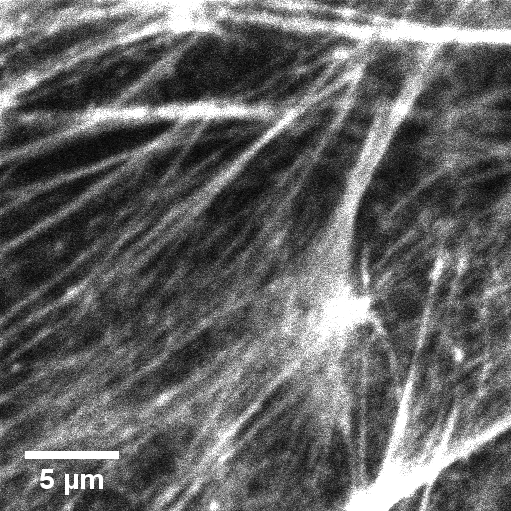 Zoomed 2X smaller pixel size
Digital zoom of original image
Less area
More bleaching
No extra detail!
Setting gain, laser power & digital offset
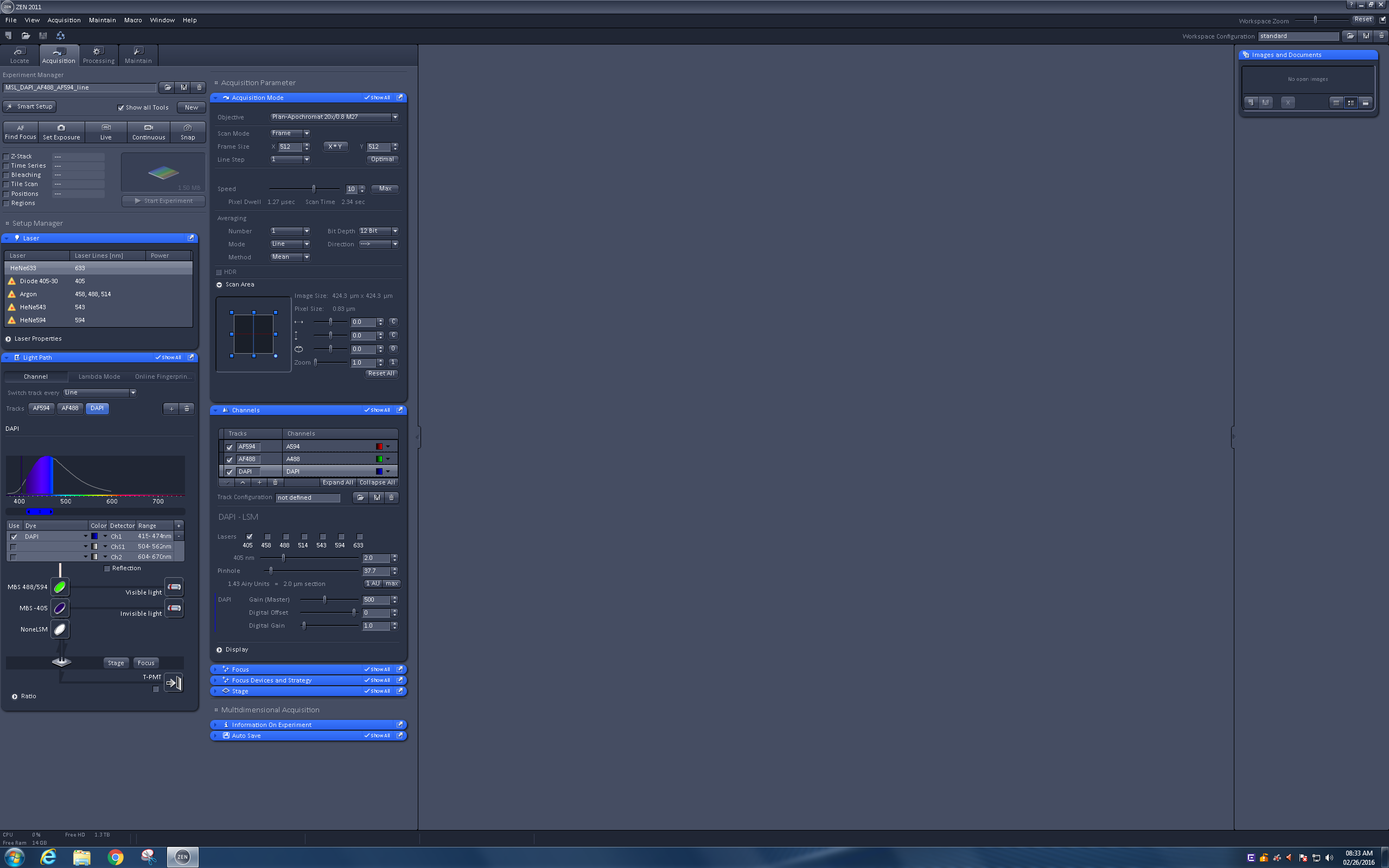 [Speaker Notes: AVG signal levels in the entire field within 2% of each other between settings]
Setting gain, laser power & digital offset
Do not saturate your image
[Speaker Notes: AVG signal levels in the entire field within 2% of each other between settings]
Saturation irreversibly destroys data
Distorts morphology
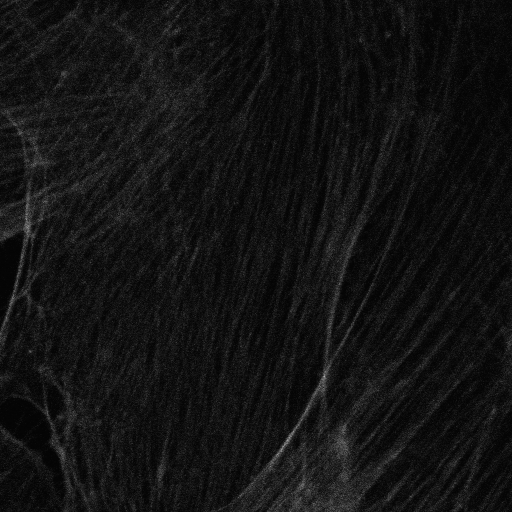 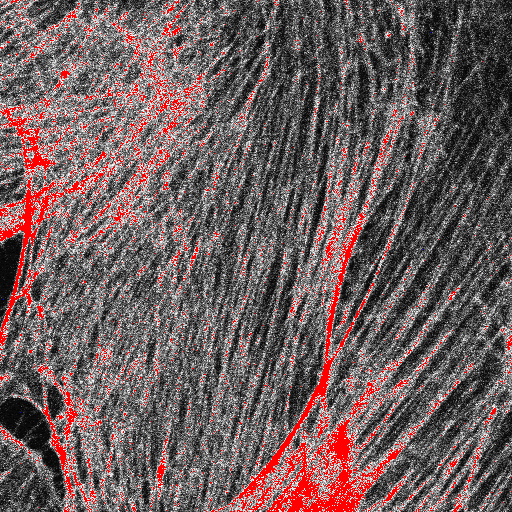 Compare details here
[Speaker Notes: AVG signal levels in the entire field within 2% of each other between settings]
Saturation irreversibly destroys data
Makes quantification imposible
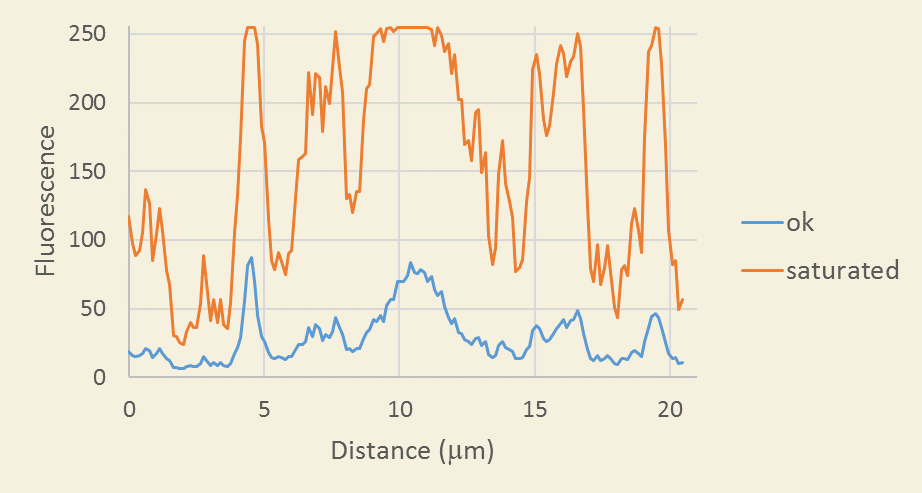 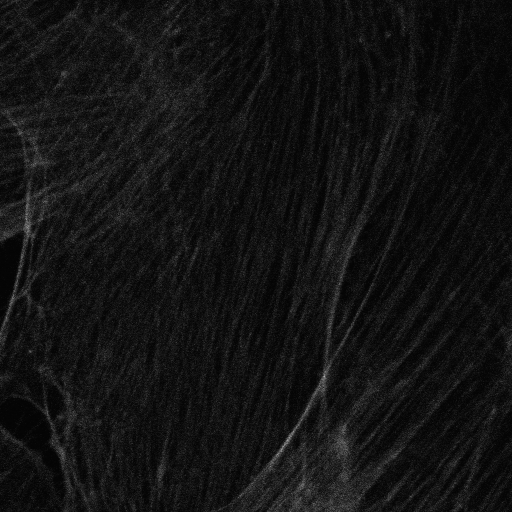 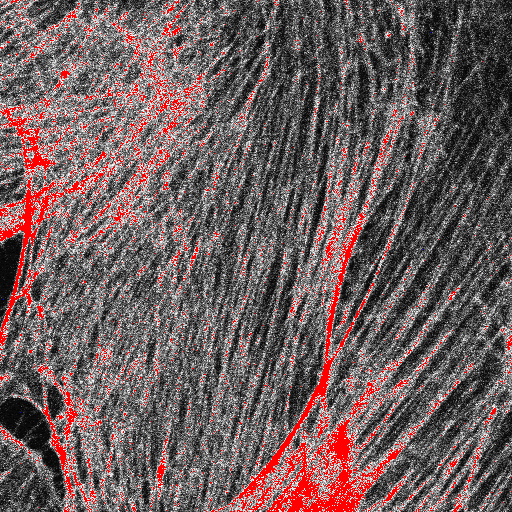 [Speaker Notes: AVG signal levels in the entire field within 2% of each other between settings]
To avoid saturation
Find bright object in brightest experimental condition


Adjust for maximum pixel intensities at half the full range
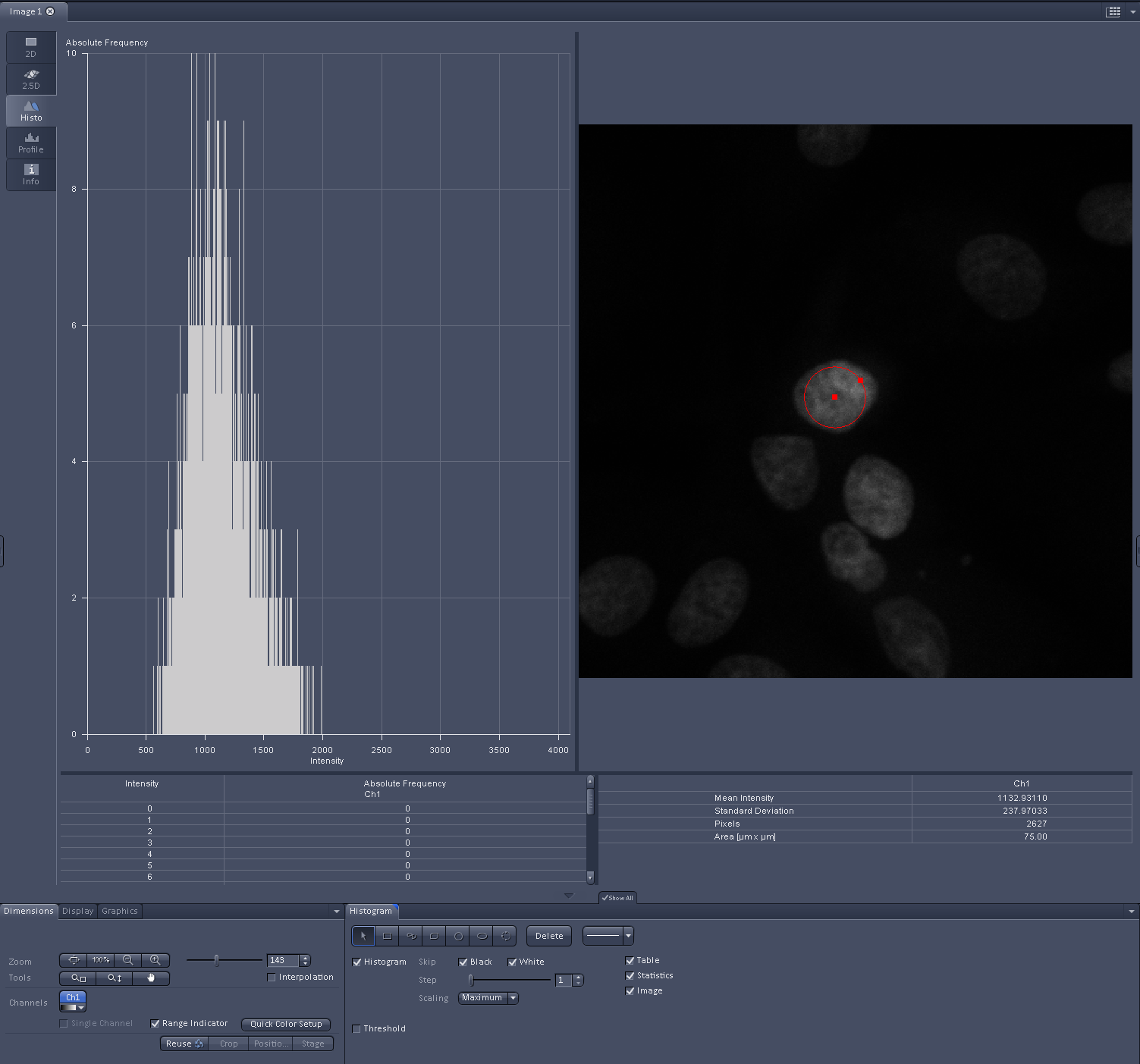 [Speaker Notes: AVG signal levels in the entire field within 2% of each other between settings]
Setting gain, laser power & digital offset
What:
How:
No saturated pixels
Range indicator
Digital offset
No pixels at 0
Good StoN
No bleaching
Gain vs laser power
[Speaker Notes: AVG signal levels in the entire field within 2% of each other between settings]
Setting gain and laser power
Setting gain and laser power
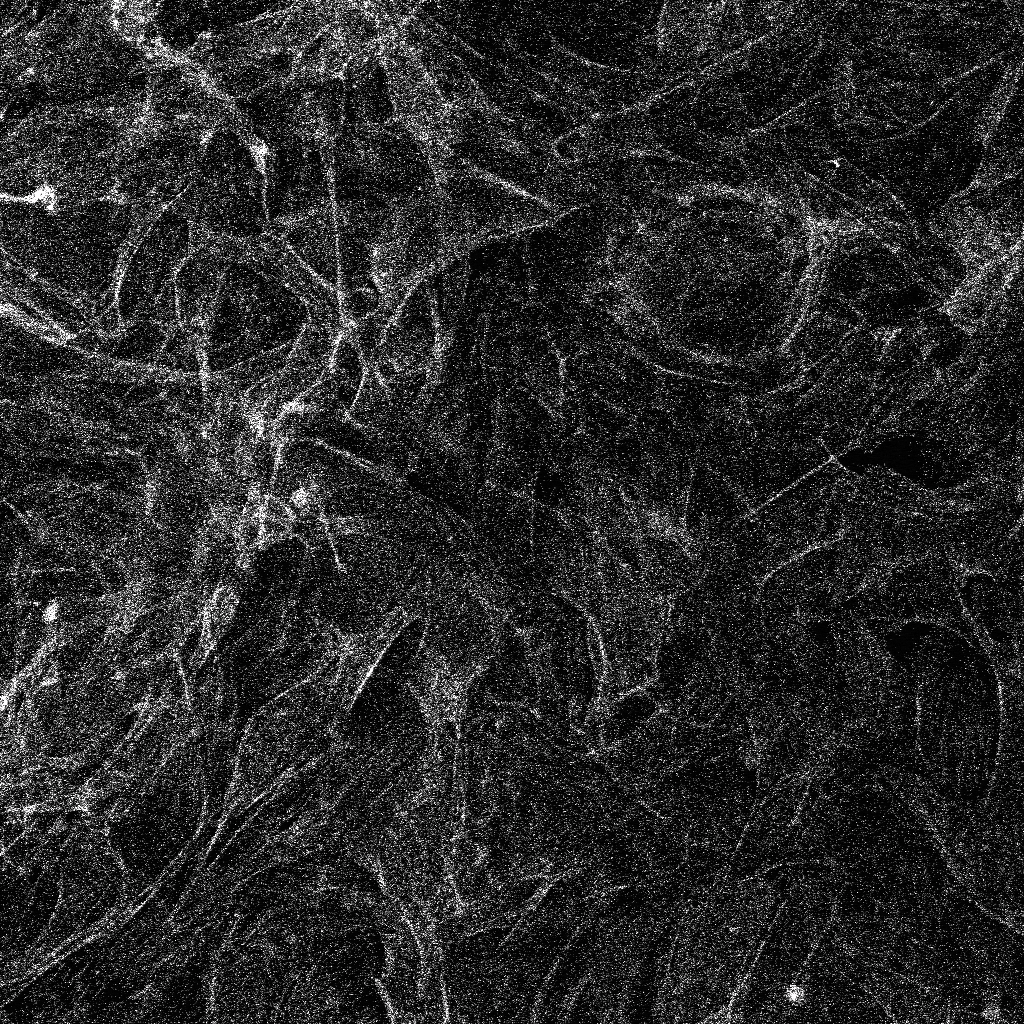 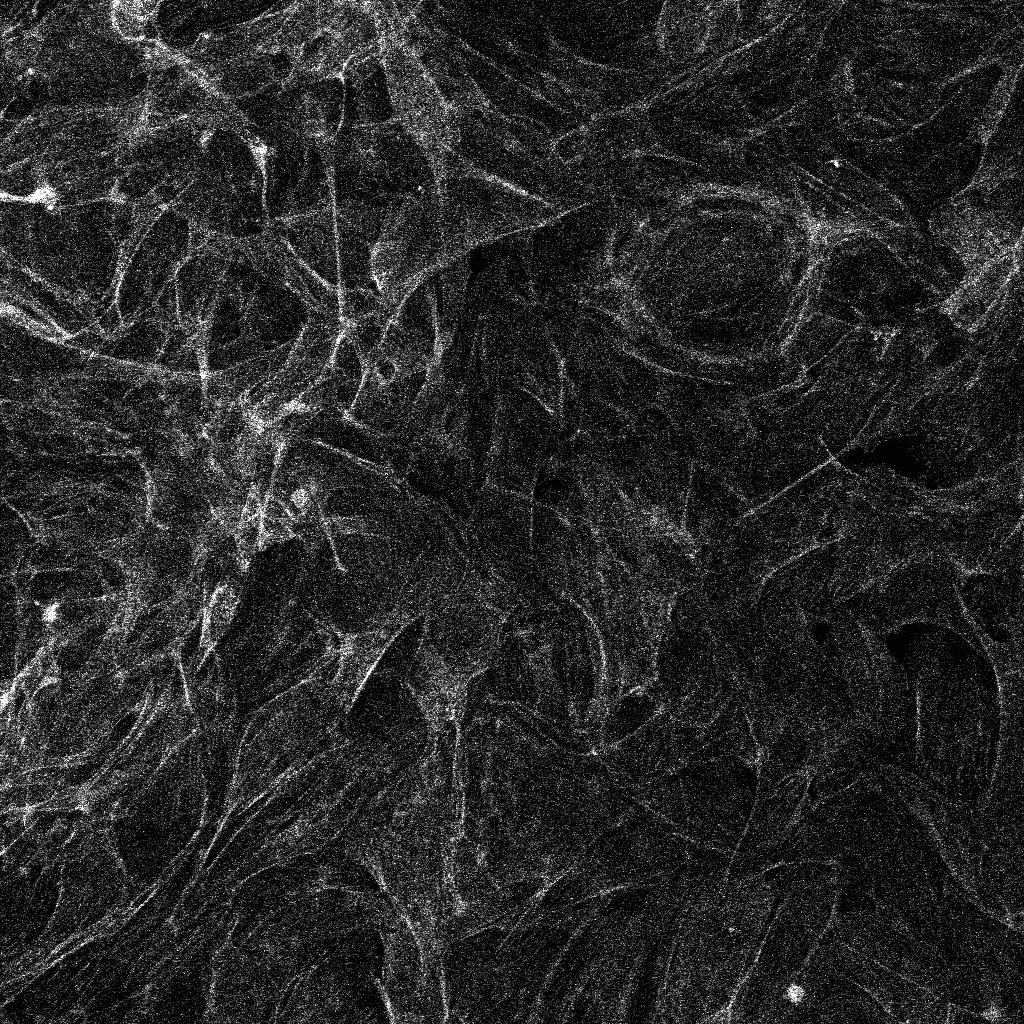 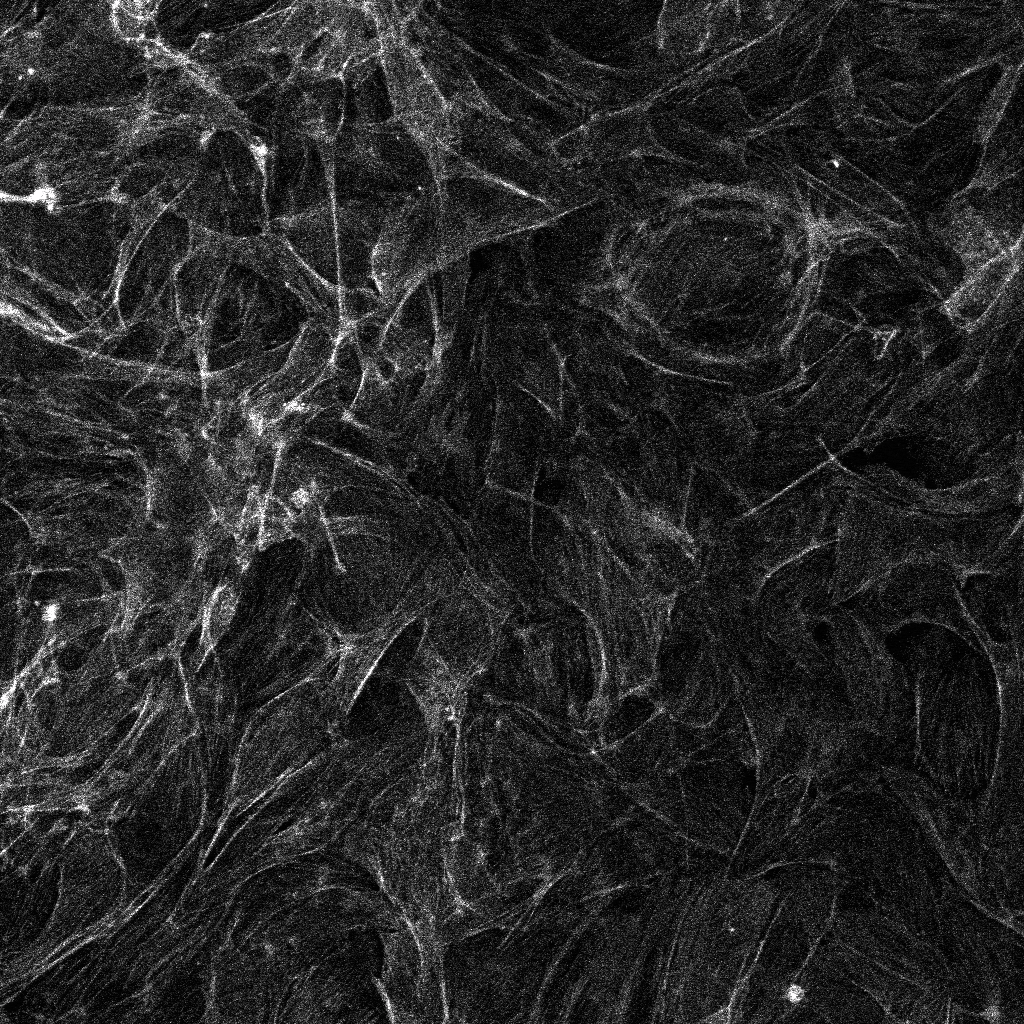 Gain: 700
Laser: 0.45%
Gain: 650
Laser: 0.9%
Gain: 600
Laser: 2%
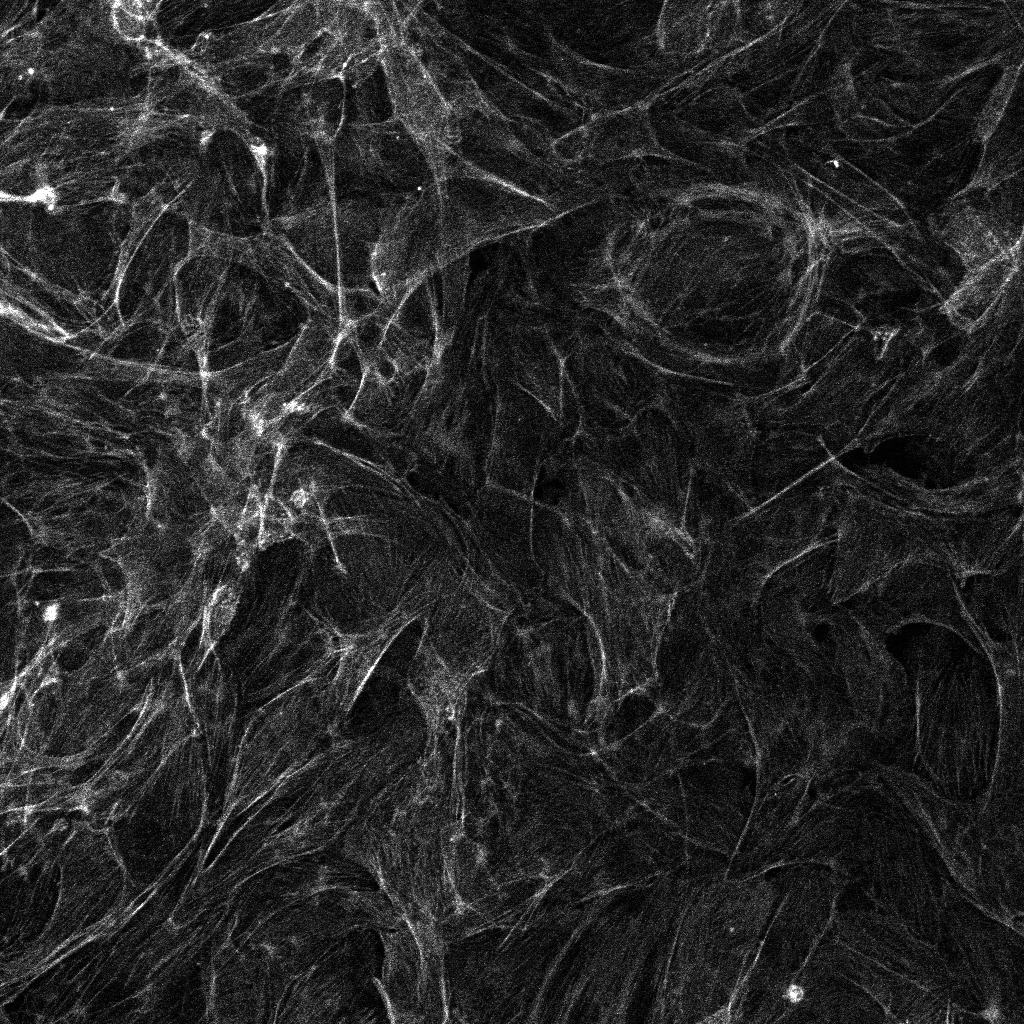 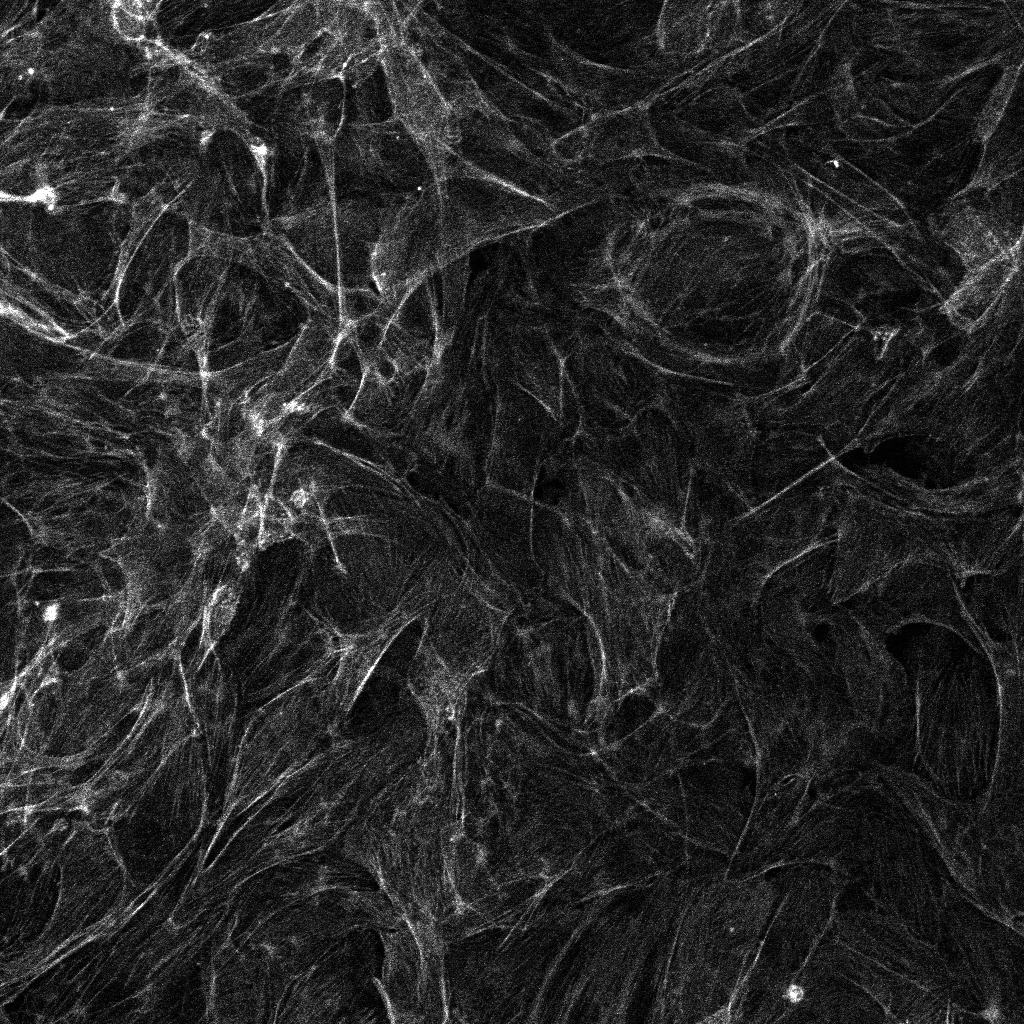 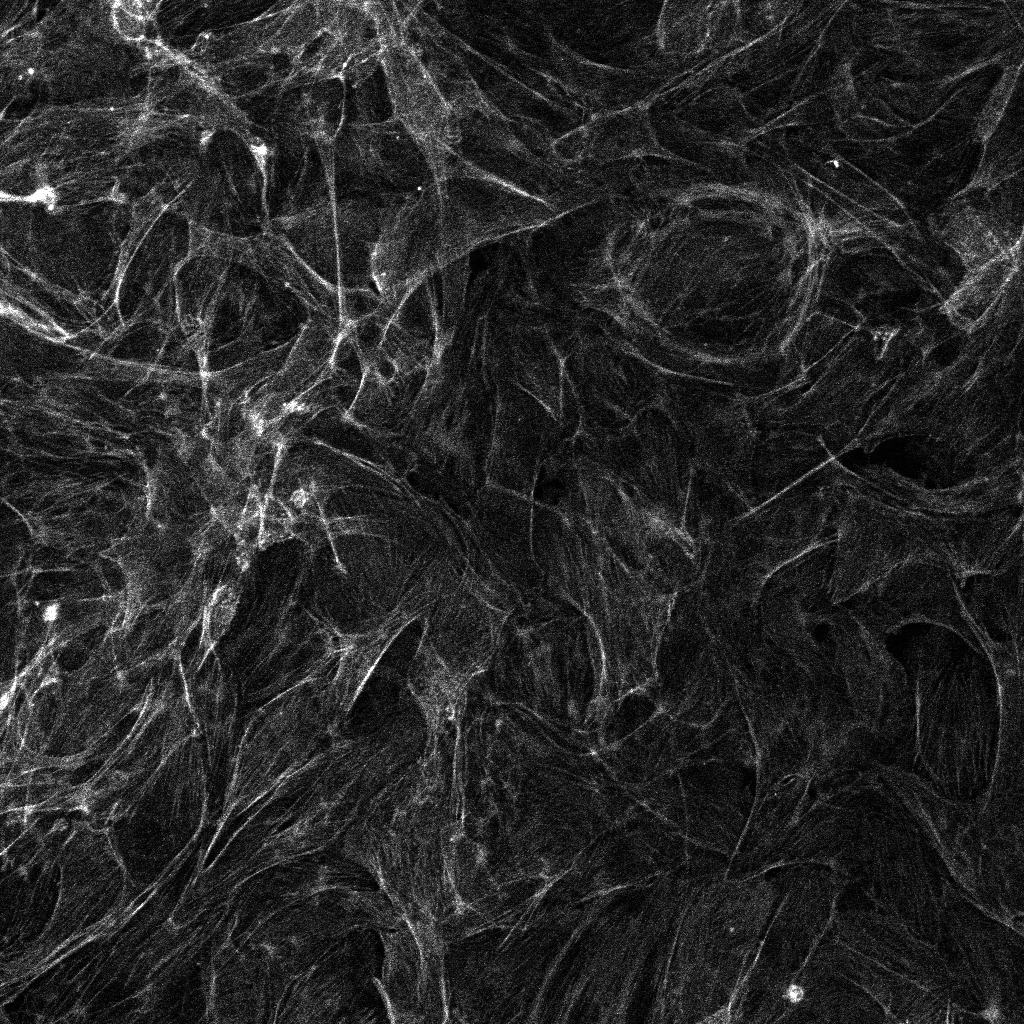 Gain: 550
Laser: 4.5%
Gain: 500
Laser: 11.8%
Gain: 450
Laser: 55%
[Speaker Notes: AVG signal levels in the entire field within 2% of each other between settings
Highest laser power not always best option: take into account bleaching and fluorophore saturation]
Setting gain and laser power
Beware: high laser powers can cause bleaching
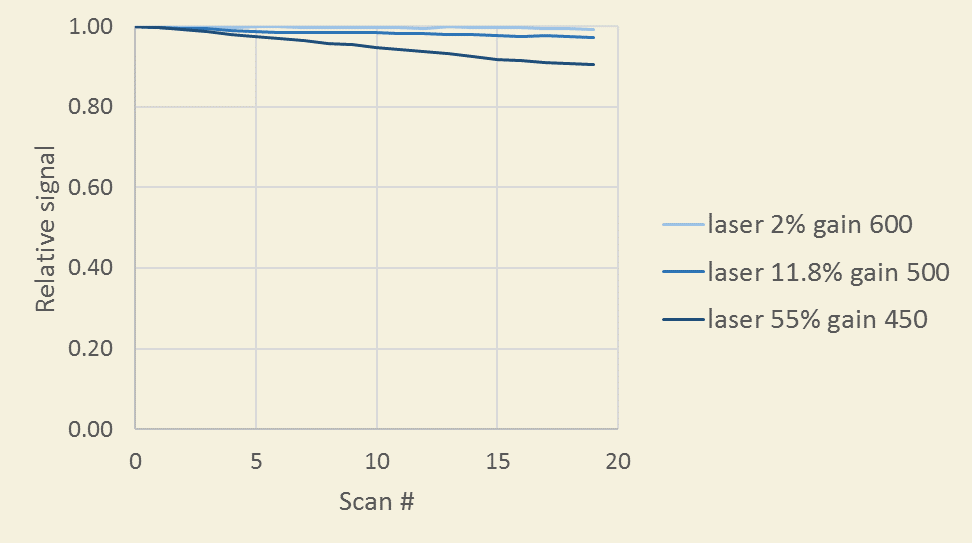 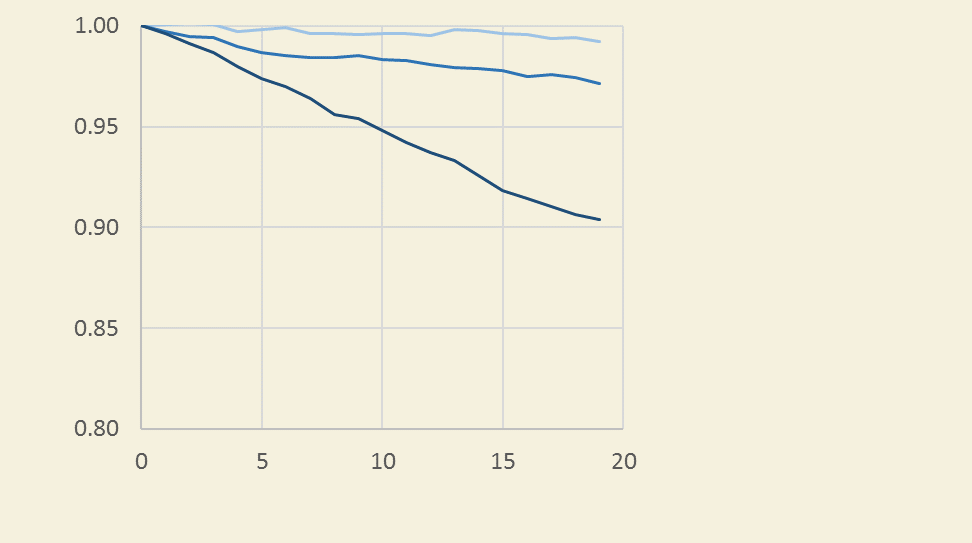 Test bleaching of your fluorophore in your sample
Note: laser powers not the same between LSM700 and LSM710
[Speaker Notes: AVG signal levels in the entire field within 2% of each other between settings]
Averaging
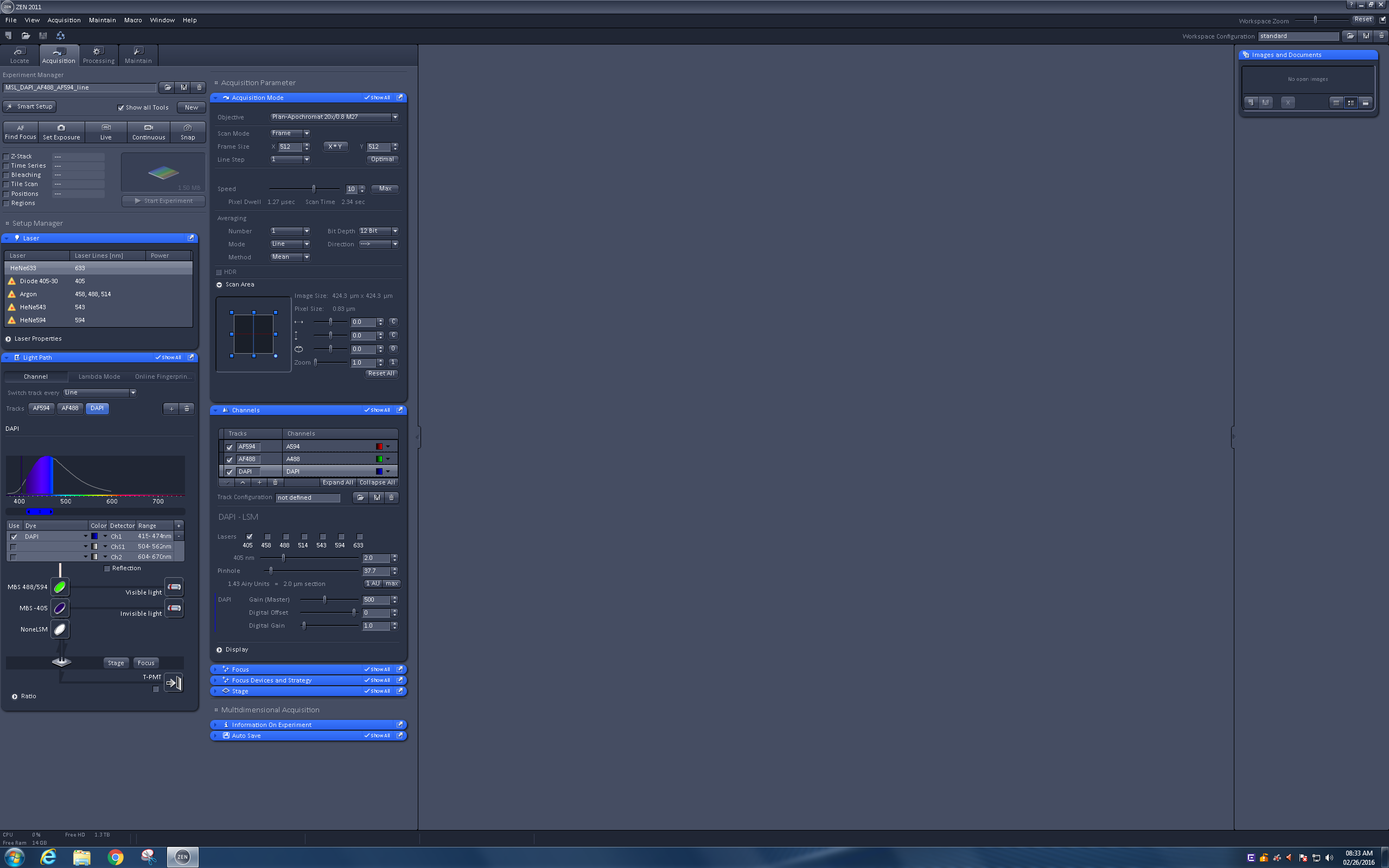 [Speaker Notes: AVG signal levels in the entire field within 2% of each other between settings]
Averaging
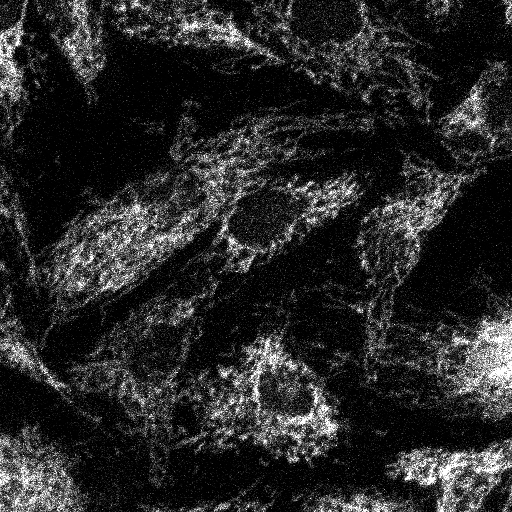 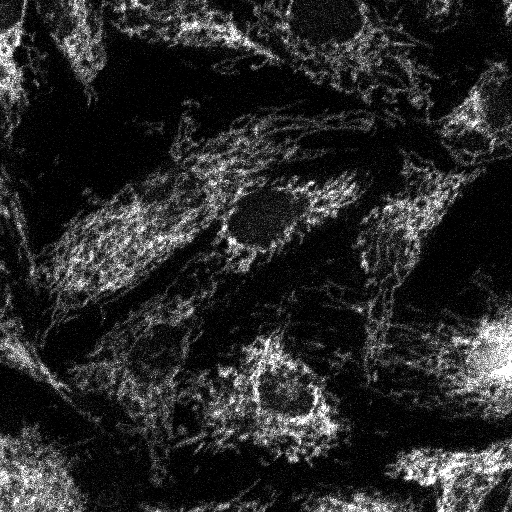 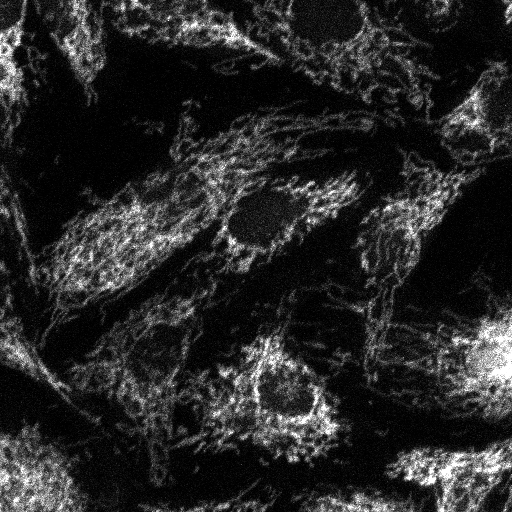 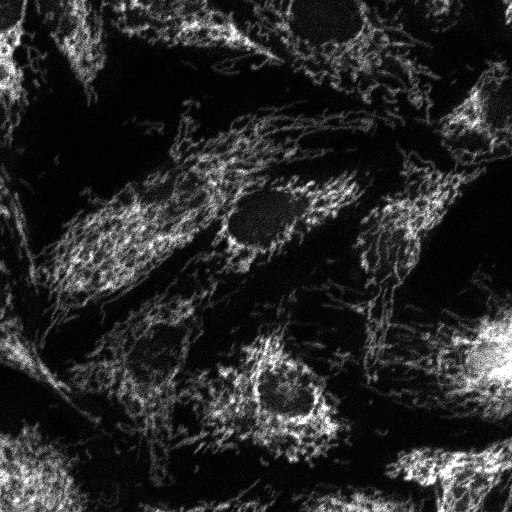 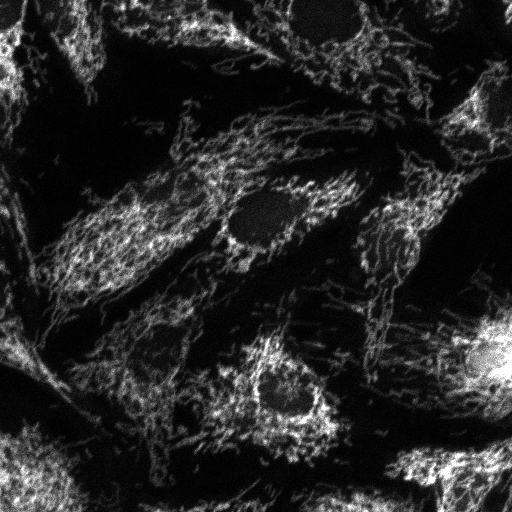 No averaging
Average of
2 frames
Average of
4 frames
Average of
8 frames
Average of
16 frames
[Speaker Notes: AVG signal levels in the entire field within 2% of each other between settings
Mention that speed has very similar effects]
Bidirectional mode:  2X speed boost
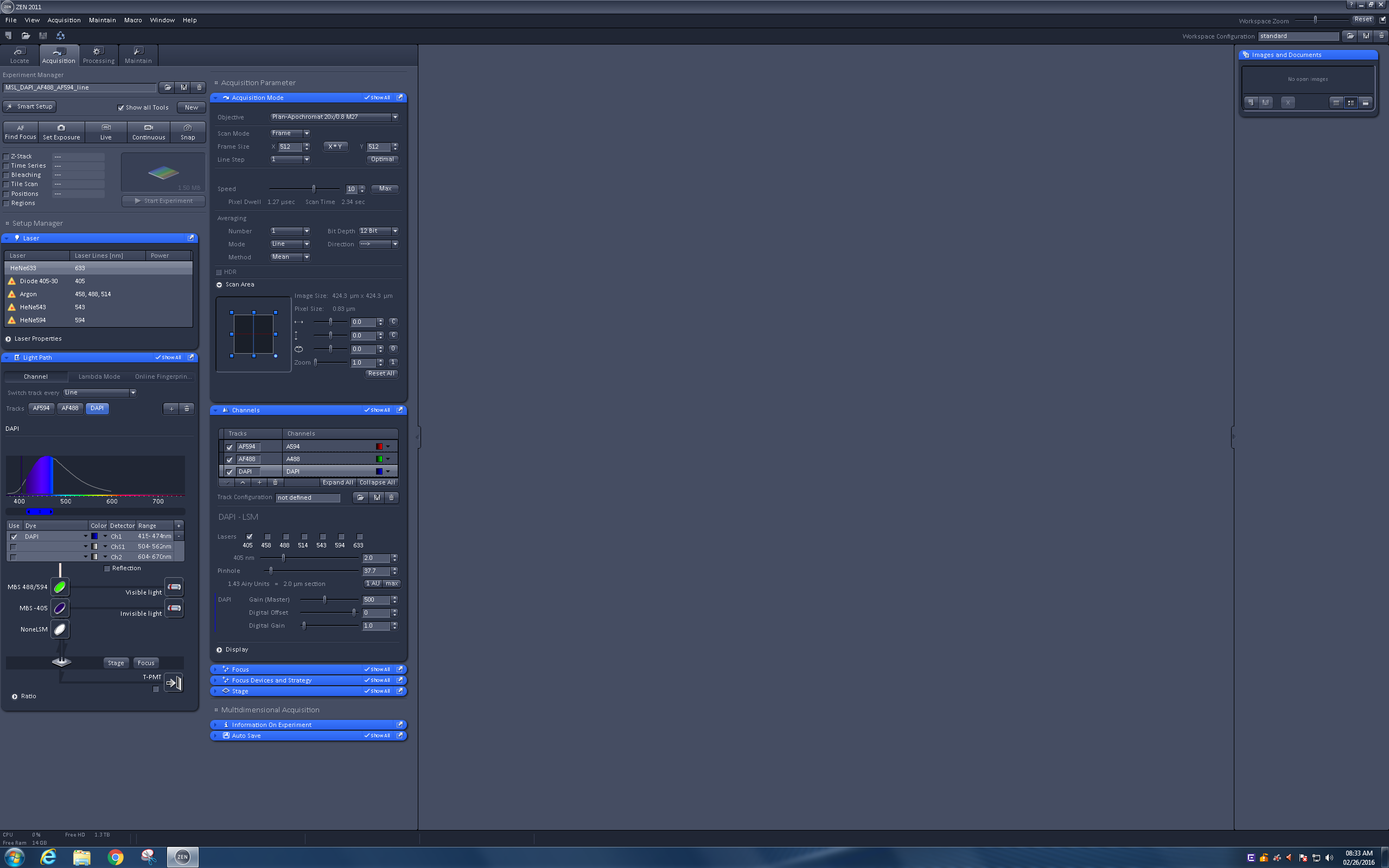 [Speaker Notes: AVG signal levels in the entire field within 2% of each other between settings]
Bidirectional mode:  2X speed boost
Unidirectional
Bidirectional
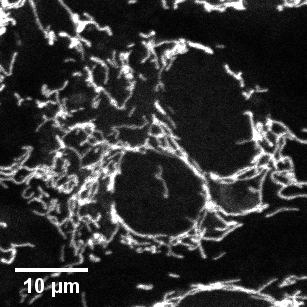 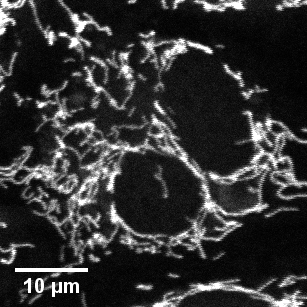 40X/1.3, zoom=2.3
Check for artifacts
[Speaker Notes: AVG signal levels in the entire field within 2% of each other between settings]
Setting Z intervals
Size of objects of interest ?
For maximal resolution use software suggestion
Before imaging
During imaging
After imaging
Saving
Use .lsm or .czi

Do not use .tif

Do not export contents of image window
Deconvolution improves contrast
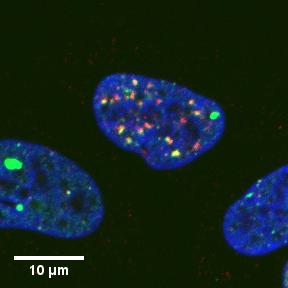 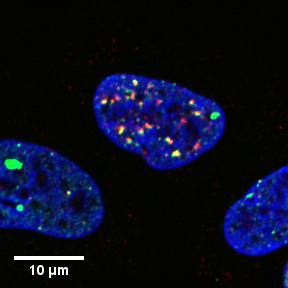 Autoquant
Courtesy of Anastasia Zlatanou
[Speaker Notes: AVG signal levels in the entire field within 2% of each other between settings]
Display adjustments
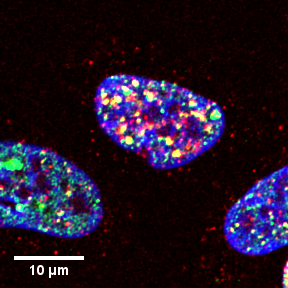 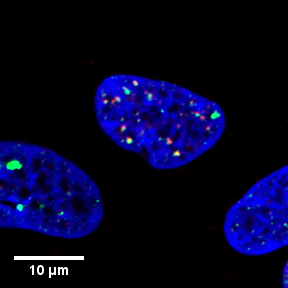 Make defensible adjustments
Display adjustments
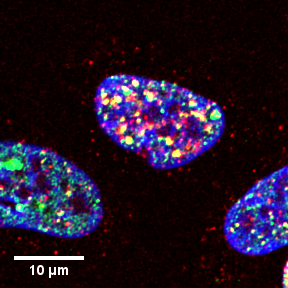 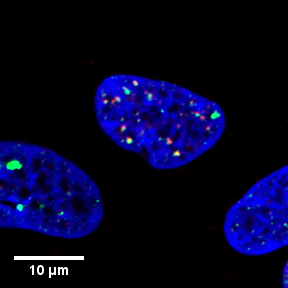 Adjustments MUST be same across images you will compare
3D analysis in Imaris
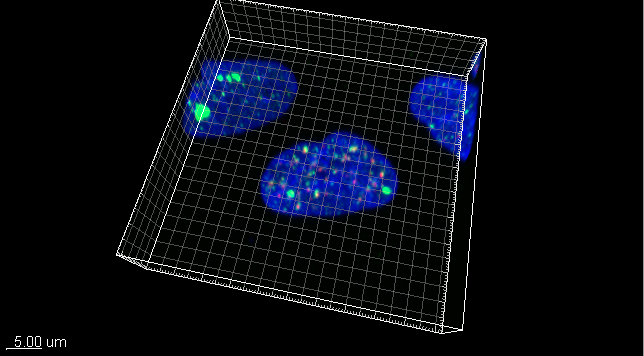 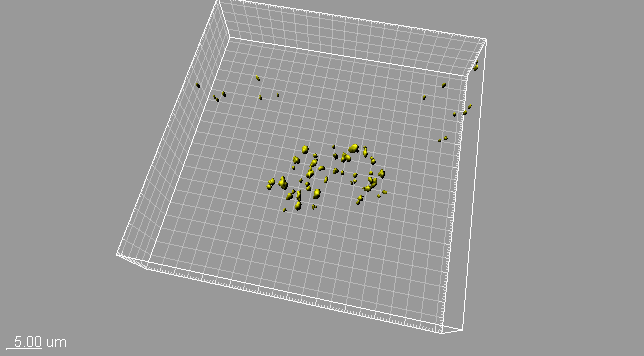 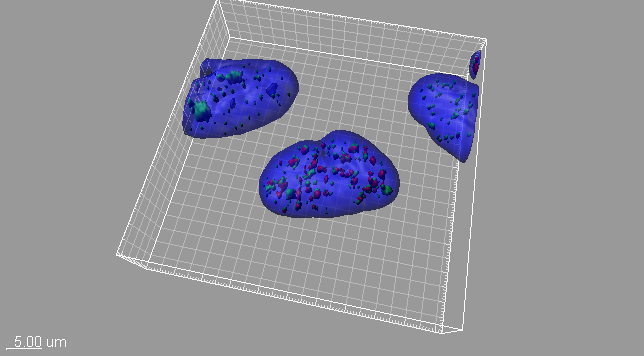 Raw data, interpolated in 3D
[Speaker Notes: AVG signal levels in the entire field within 2% of each other between settings]
3D analysis in Imaris
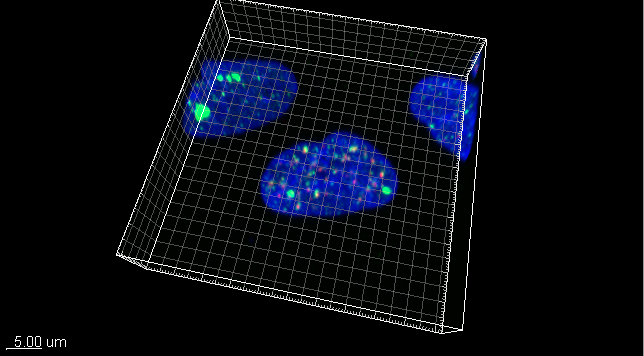 Raw data, interpolated in 3D
[Speaker Notes: AVG signal levels in the entire field within 2% of each other between settings]
3D analysis in Imaris
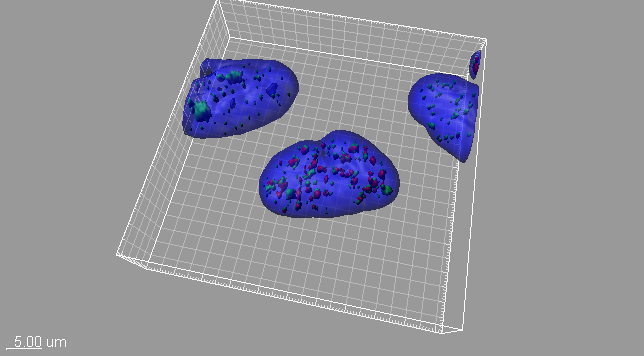 Extract surfaces from data
[Speaker Notes: AVG signal levels in the entire field within 2% of each other between settings]
3D analysis in Imaris
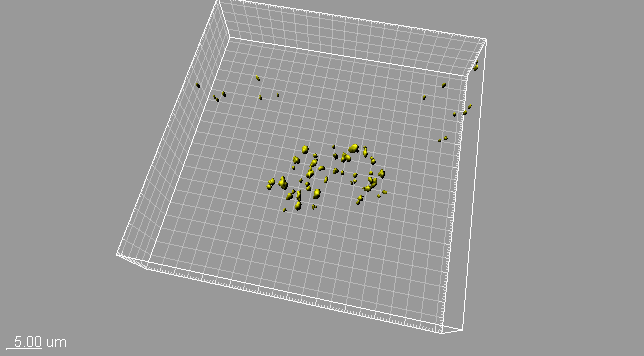 Extract colocalizing volumes from data
[Speaker Notes: AVG signal levels in the entire field within 2% of each other between settings]
We are here to help YOU with YOUR science

Please ask questions (now or later)

msl@med.unc.edu